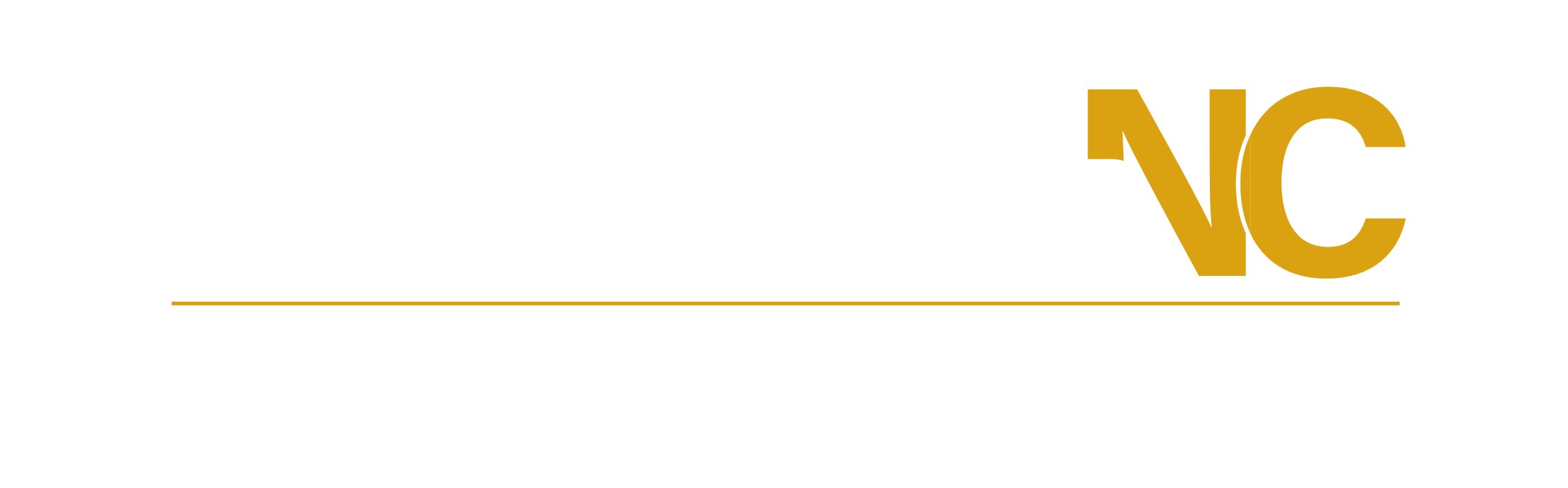 A SKILL BASED WORKFORCE DEVELOPMENT STRATEGY
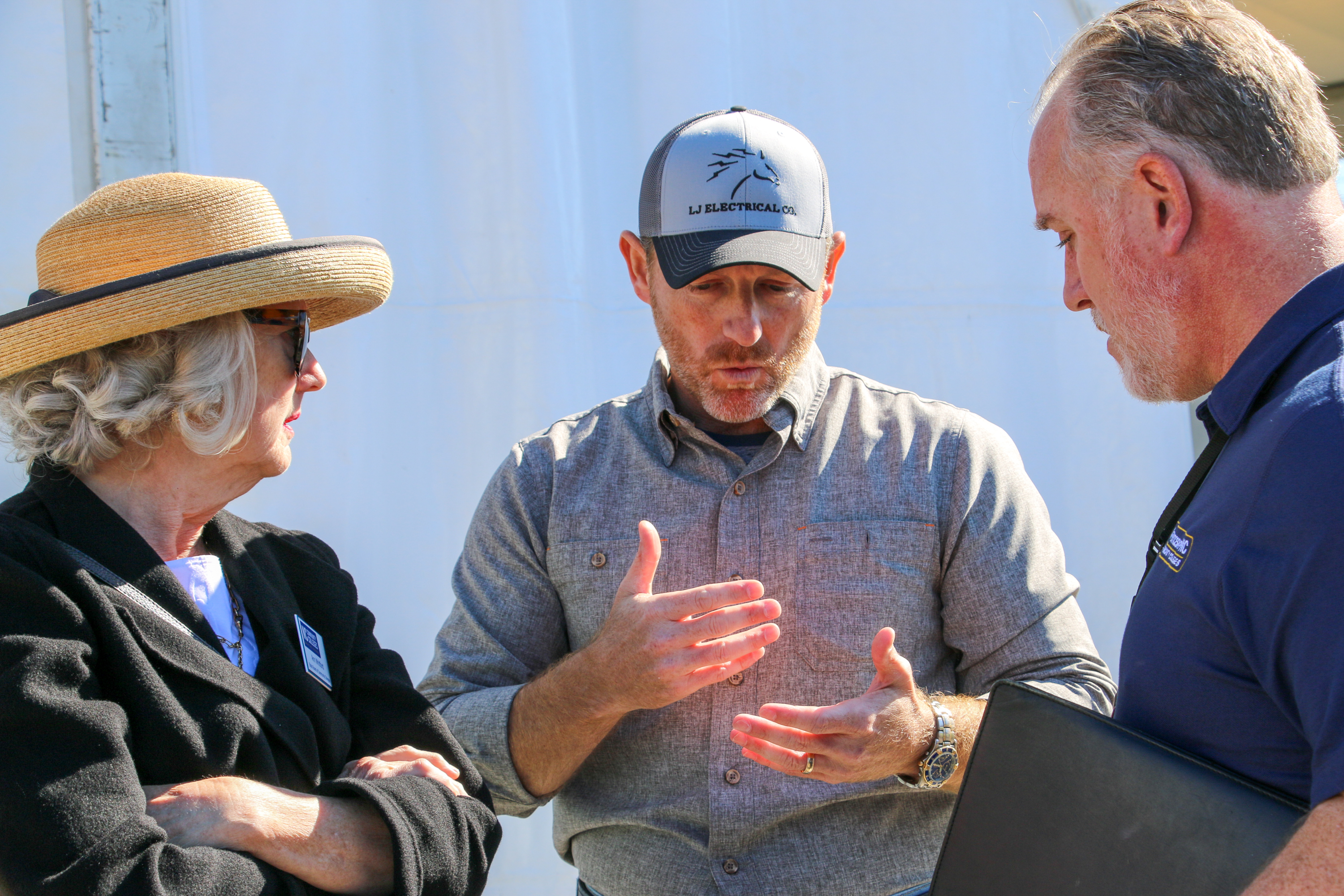 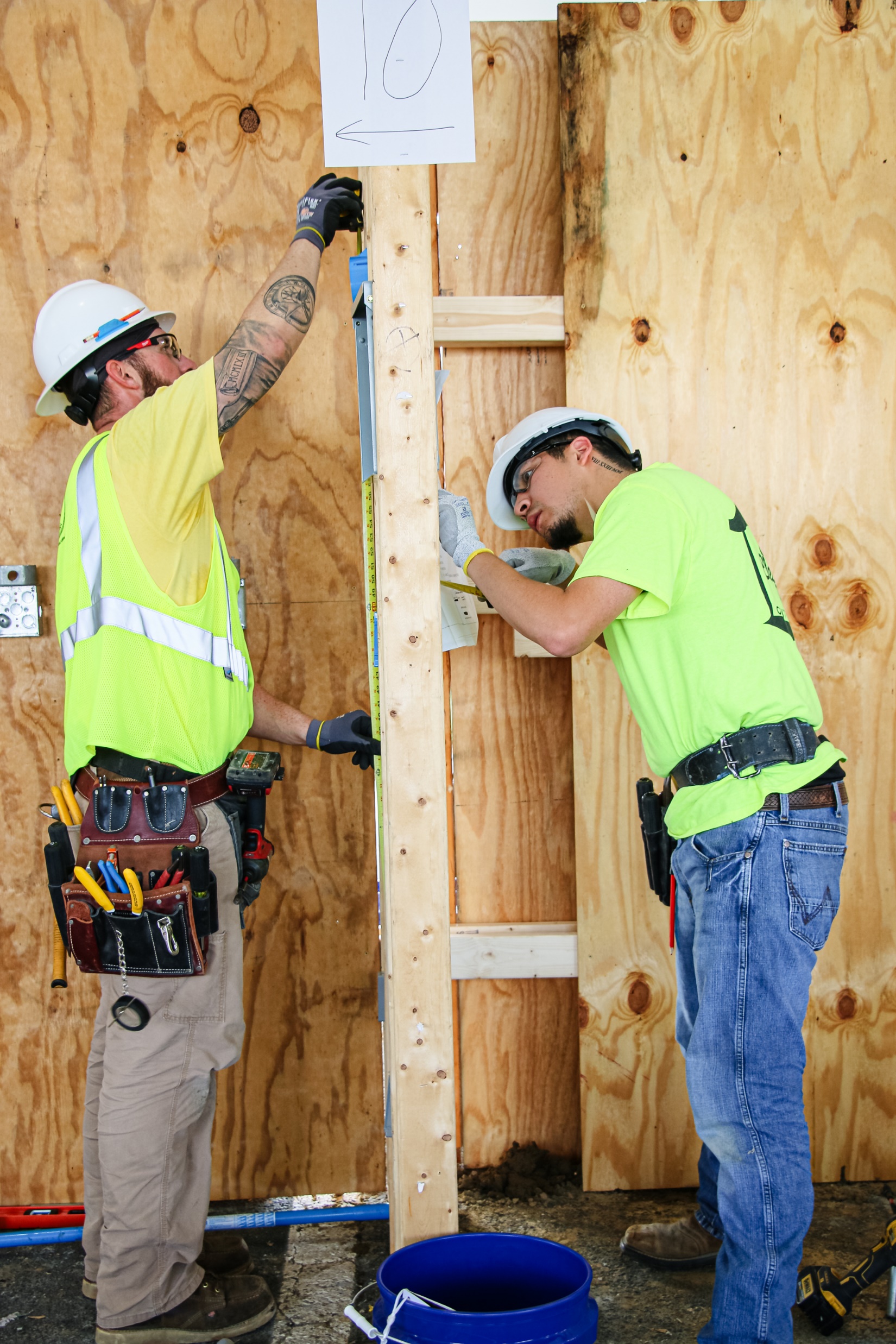 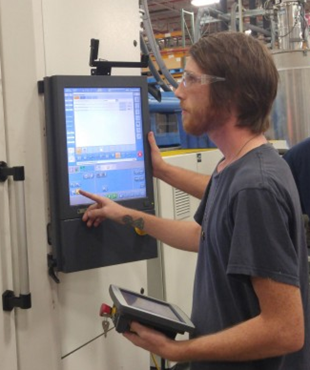 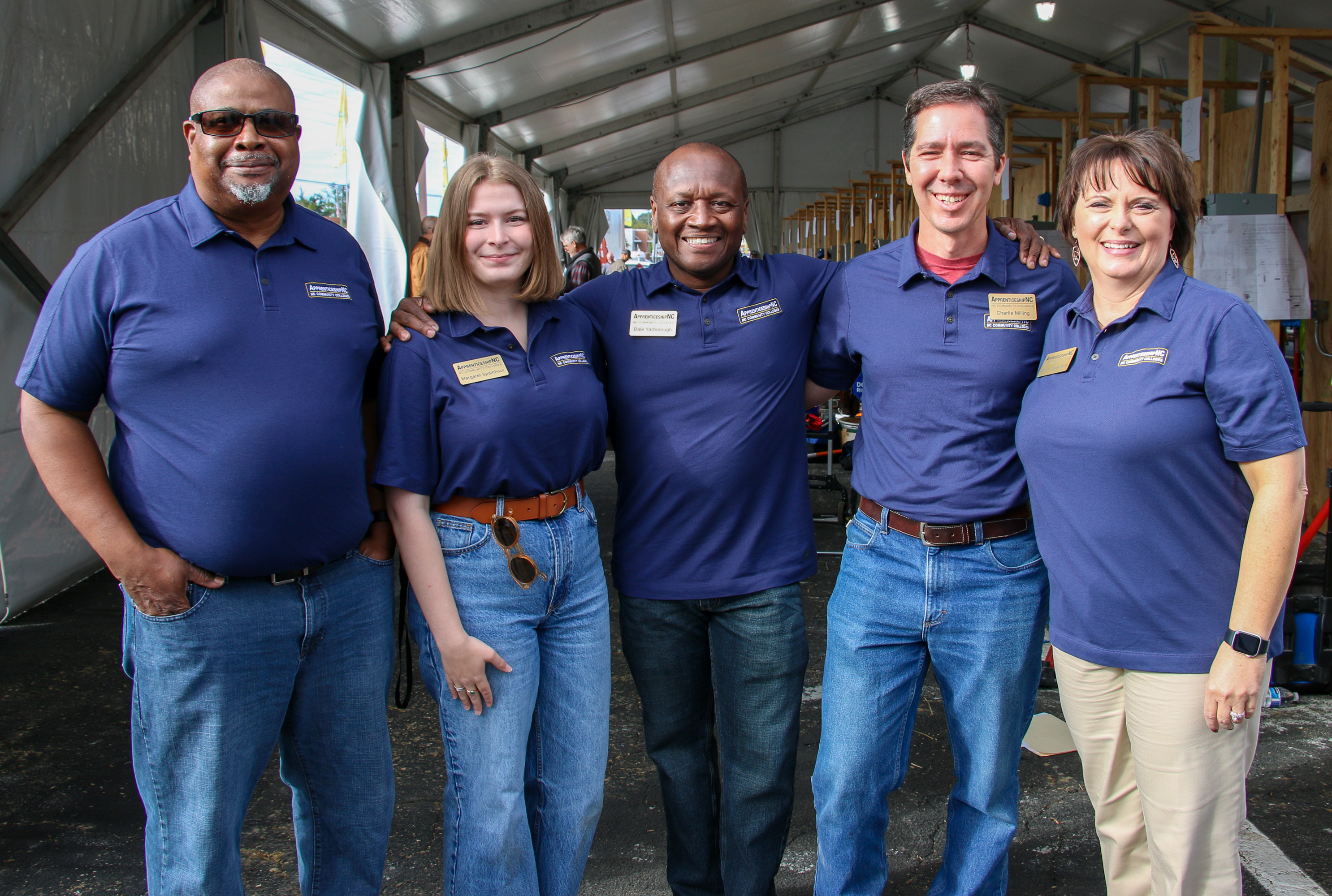 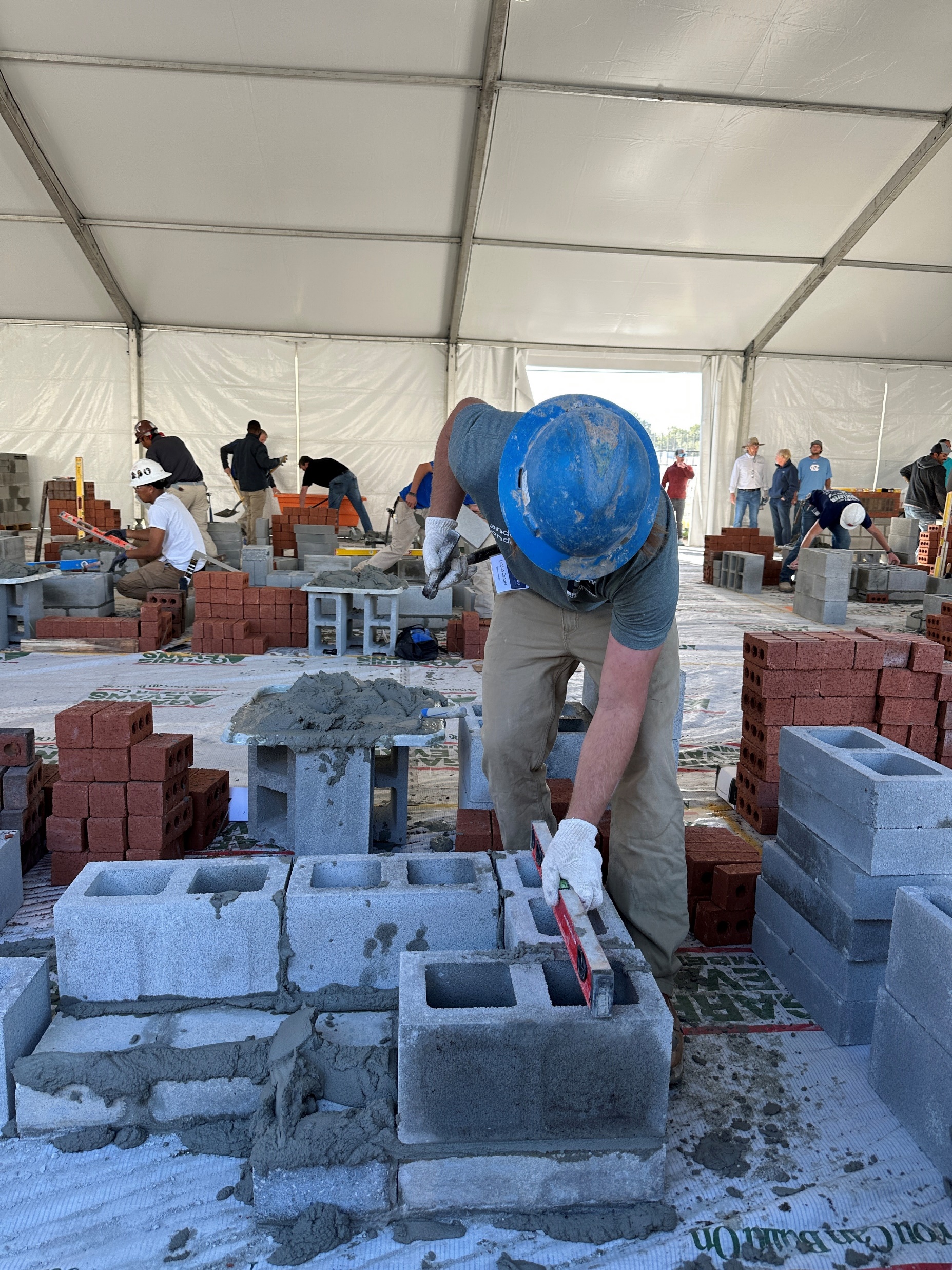 Earn While You Learn
Work under the careful supervision and guidance of experts in the field.
Your Future is Calling
Gain valuable skills and knowledge to build a lifelong career.
ApprenticeshipNC - Who We Are and What We Do
Recognized by the Office of Apprenticeship to act on behalf of the U.S. Department of Labor, ApprenticeshipNC is the State Apprenticeship Agency authorized to register apprenticeship programs tailored to meet employers’ needs
Purpose: The purpose of ApprenticeshipNC is to empower employers to achieve their goals through a highly skilled workforce. By doing this, we build thriving communities where everyone has the opportunity to contribute and prosper. 

Vision: Our vision is that North Carolina leads the nation in a skilled workforce, driven by a robust apprenticeship system that equips individuals for success. 

Mission: Our mission is to help employers use Registered Apprenticeship to build and retain an adaptable, skilled, and efficient workforce that meets their current and future needs.
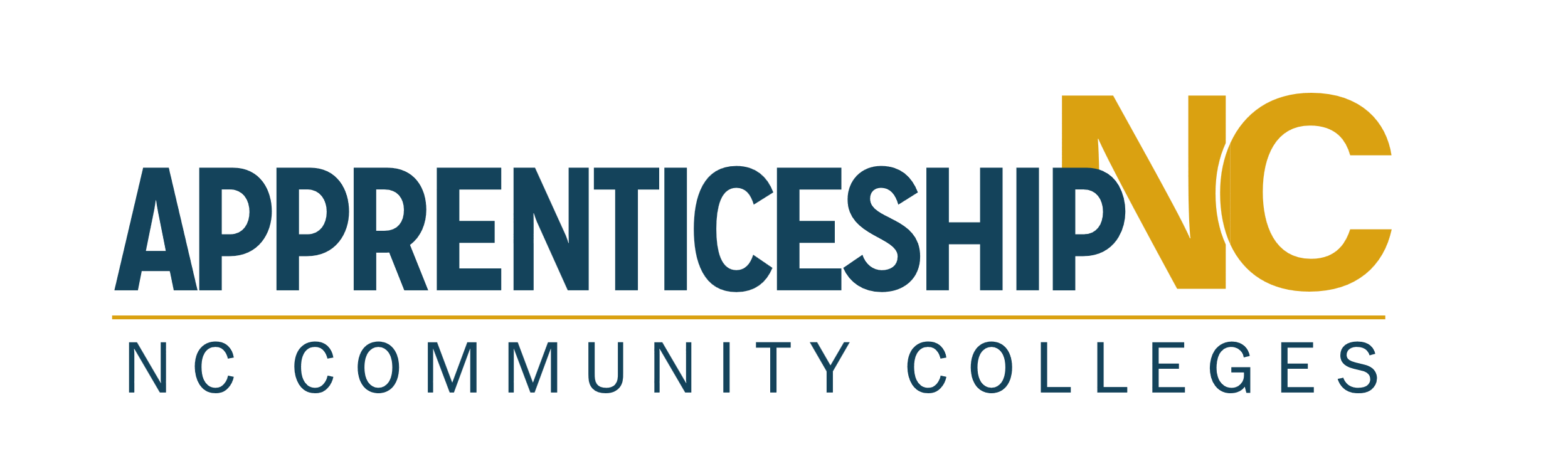 What do you know about Registered Apprenticeships? (RAPs)
Do you know what a RAP is? Have you ever thought about them prior to today?

Do you normally speak with customers / businesses / partners about RAPs?

Do you have any mechanisms in place to address RAPs?

How would you find information about RAPs?
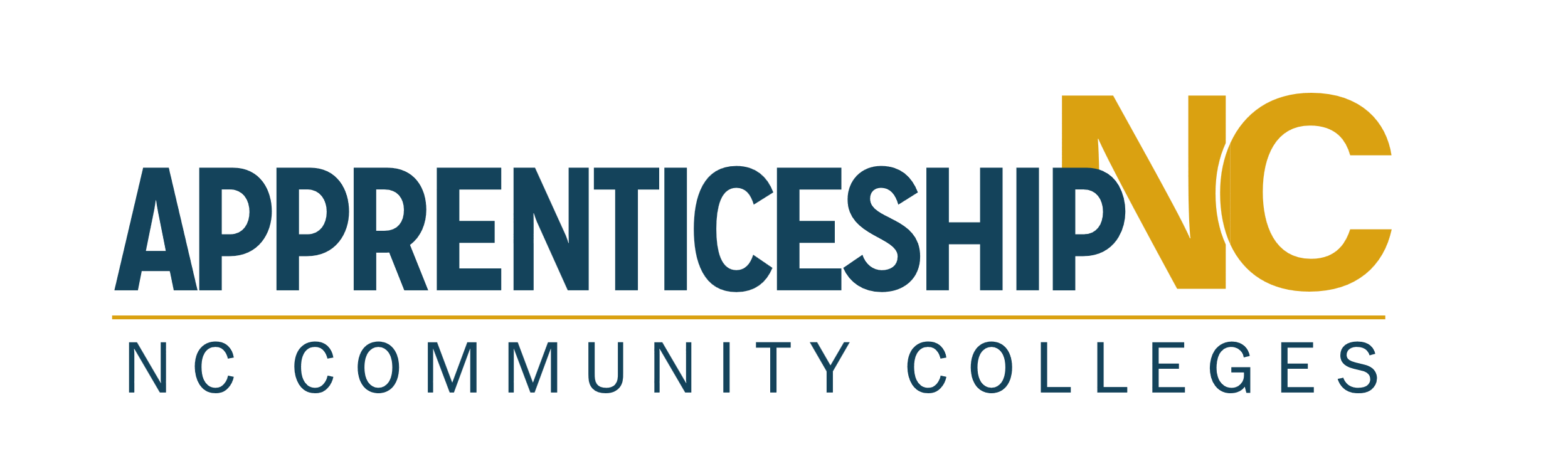 [Speaker Notes: Ask questions – get verbal answers and take notes on butcher board

End it by going into exercise 
Break up group into teams
Rules: use their flowchart to add stickies on where they would insert comments or steps to integrate RAPs into their customer engagement

Review results by team – use skit to  see if it works by getting others to critique / ask questions (give lots of candy)]
Why Registered Apprenticeships?
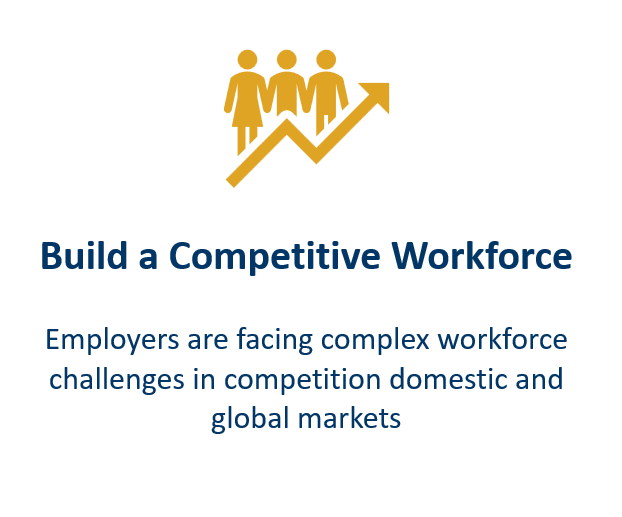 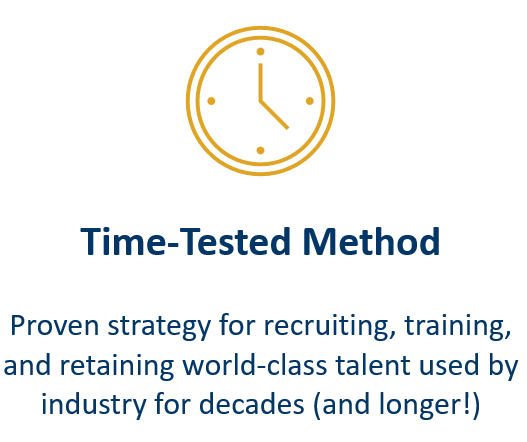 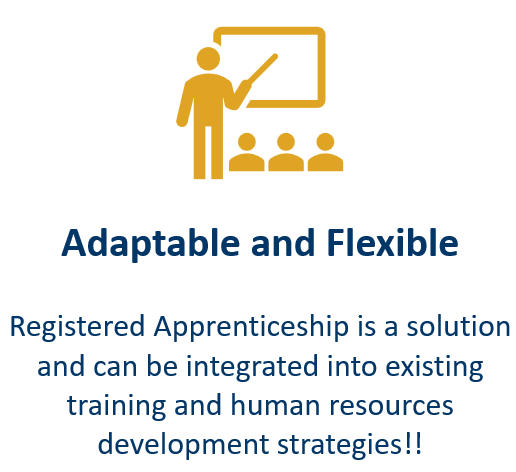 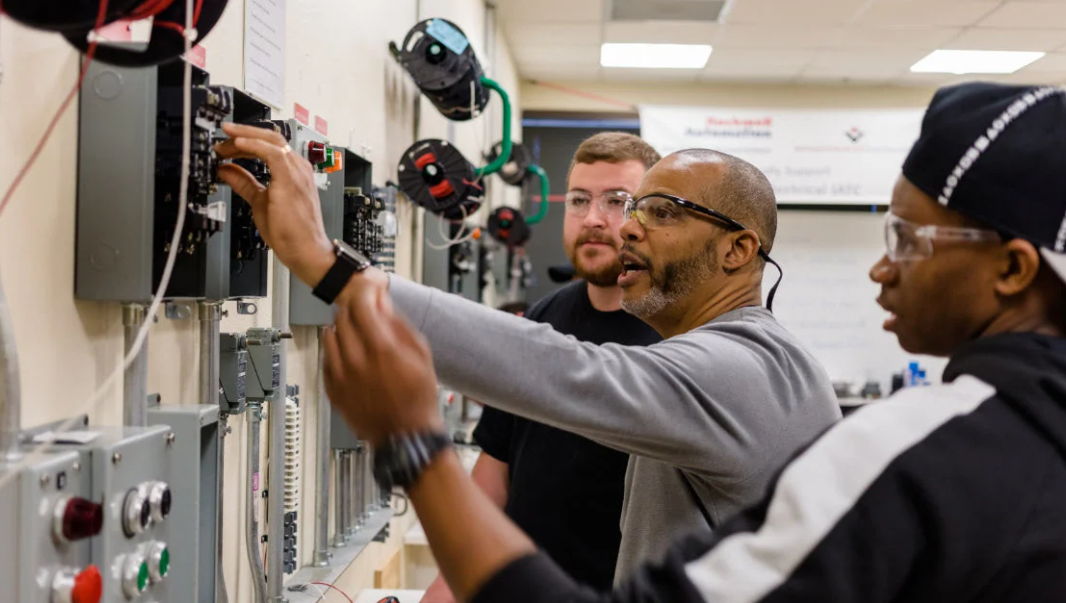 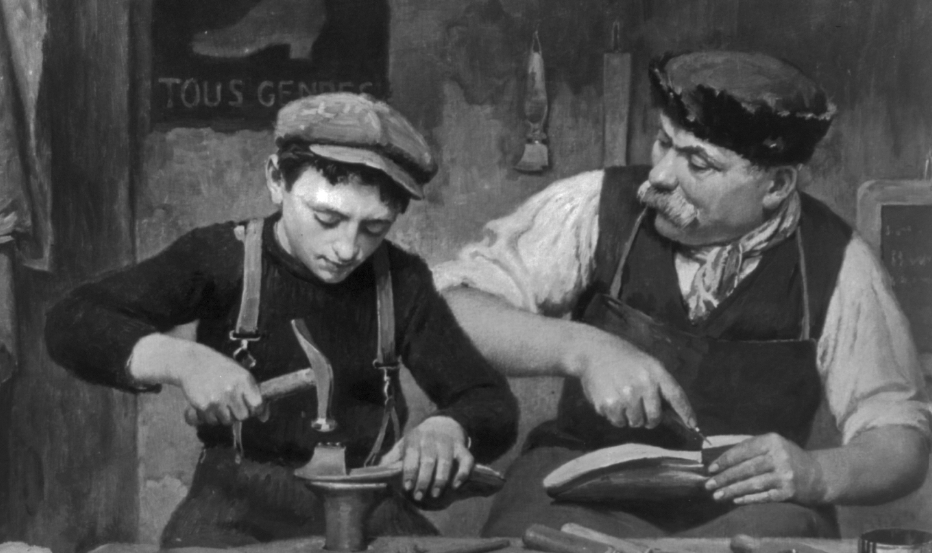 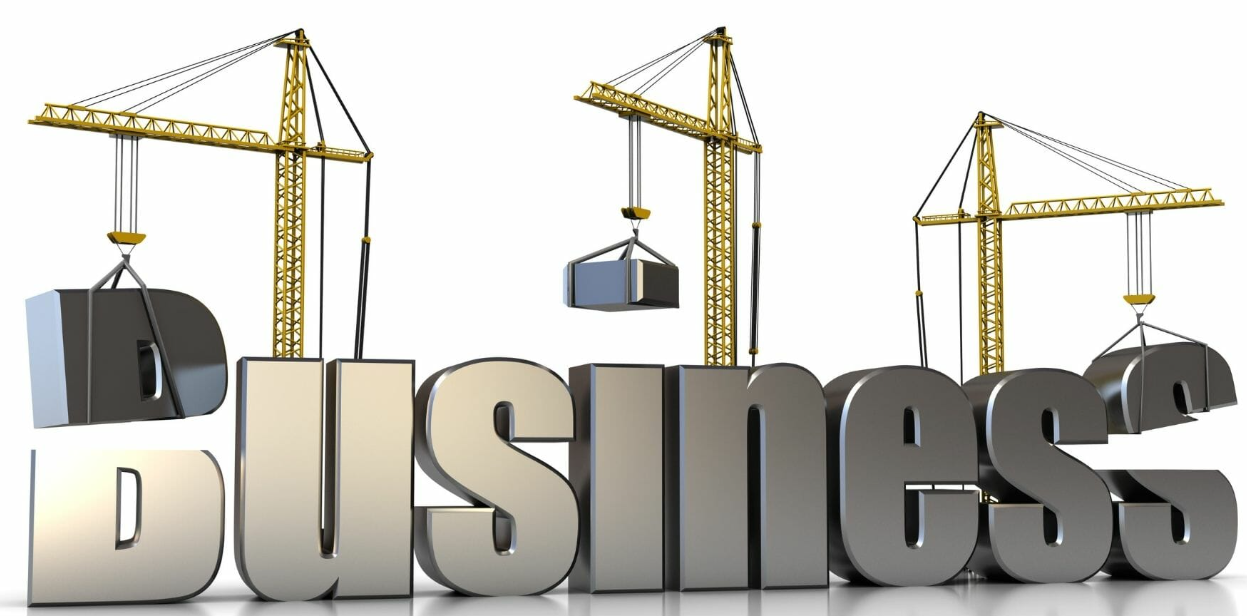 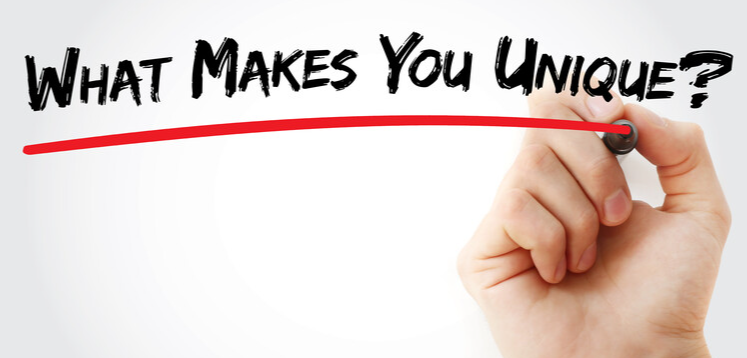 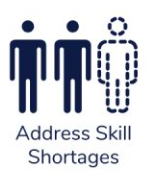 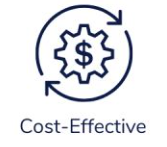 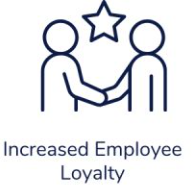 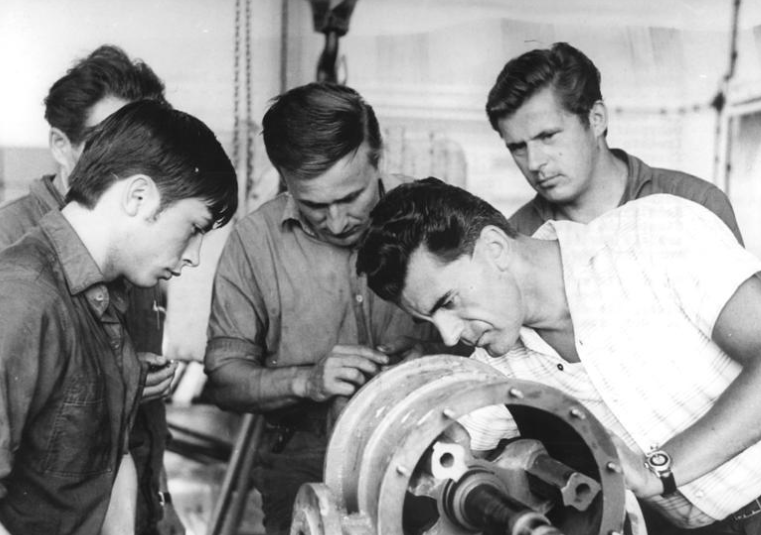 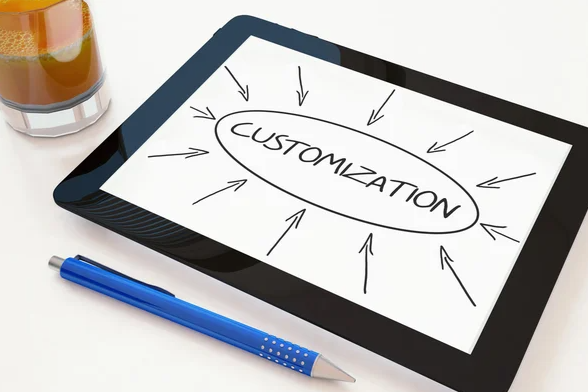 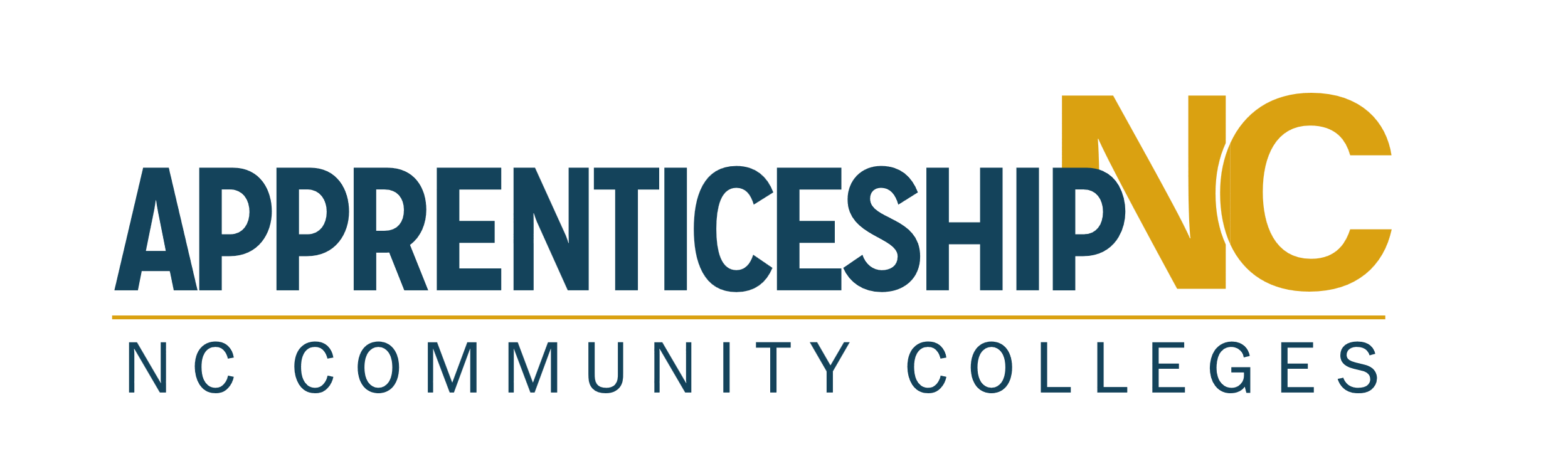 [Speaker Notes: Ask questions – get verbal answers and take notes on butcher board

End it by going into exercise 
Break up group into teams
Rules: use their flowchart to add stickies on where they would insert comments or steps to integrate RAPs into their customer engagement

Review results by team – use skit to  see if it works by getting others to critique / ask questions (give lots of candy)]
Registered Apprenticeship Components
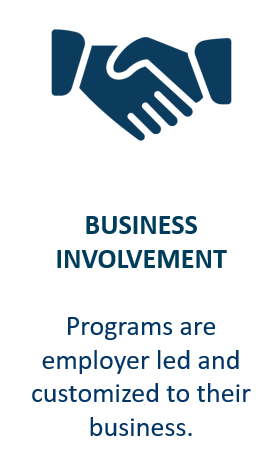 Supplemental
Education
Paid
Job
On the Job
Learning
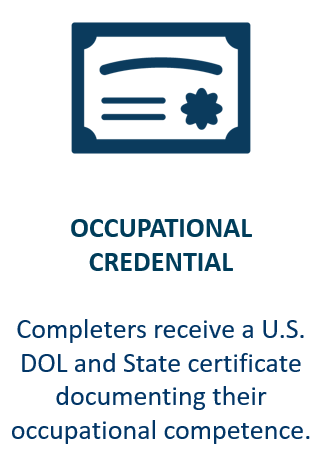 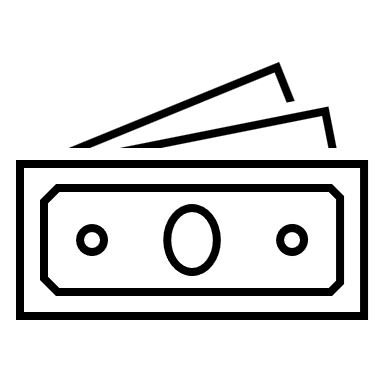 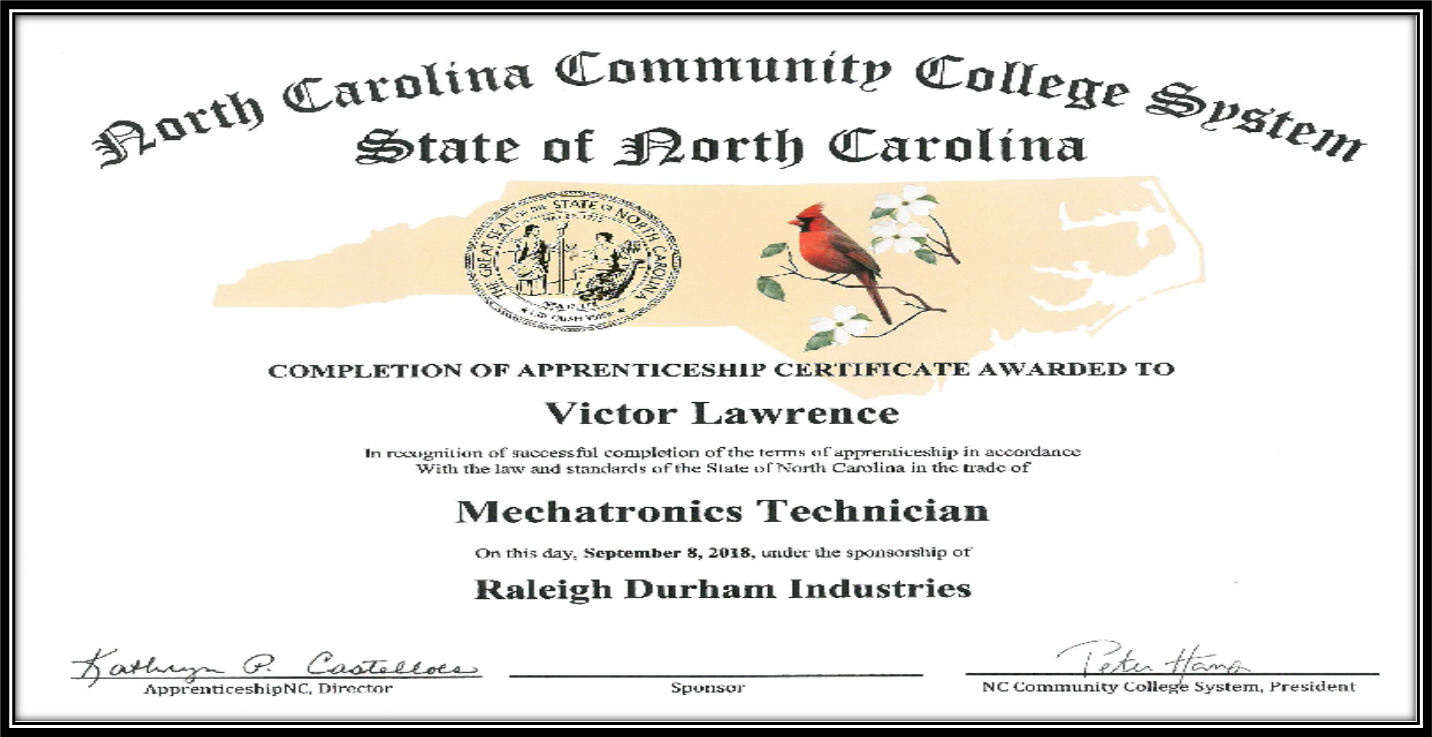 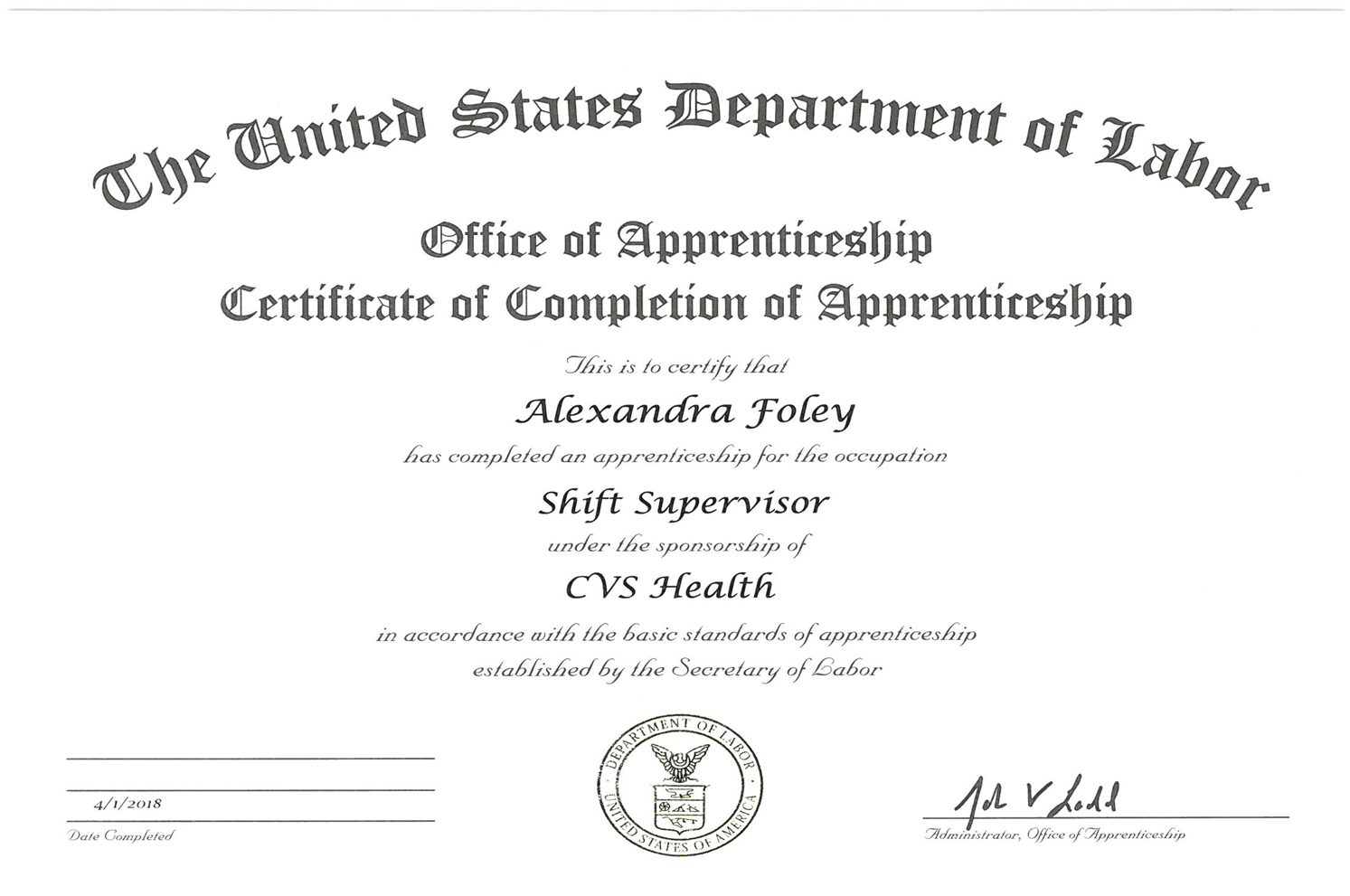 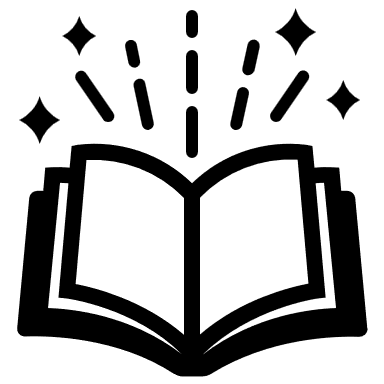 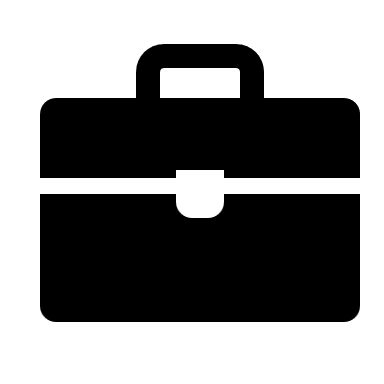 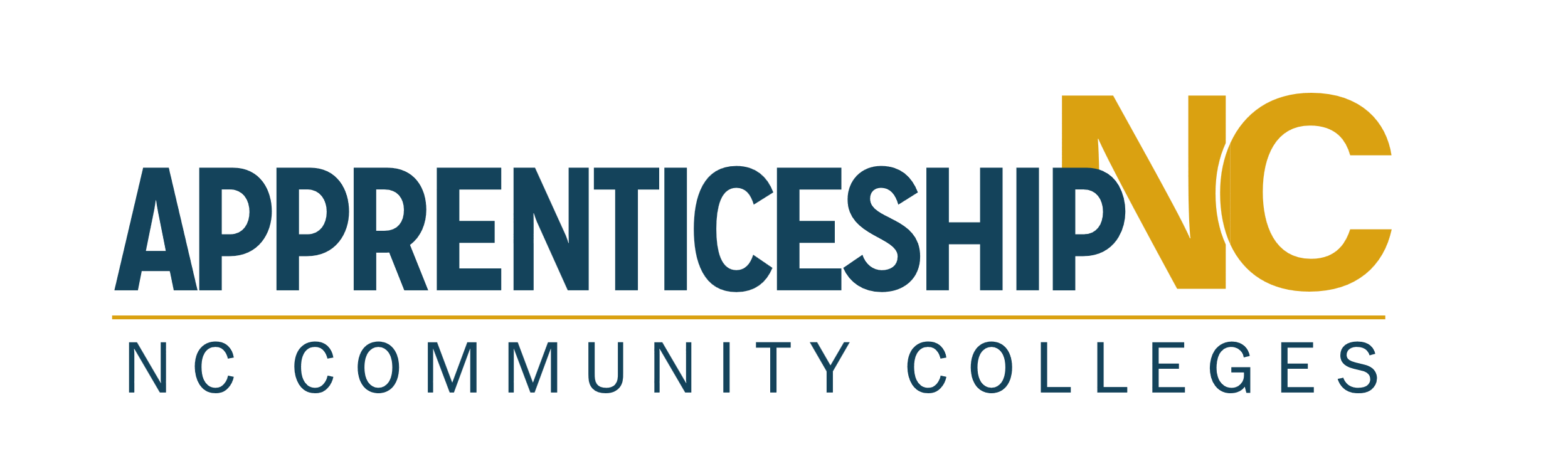 2/11/2025
5
The Youth Apprenticeship Model
Can be registered apprenticeship or pre-apprenticeship (RPA)
RPA is similar to an RAP but with more flexibility
Better fit for youth, especially high schoolers
Minimum age 16

Financial benefit for high school youth…
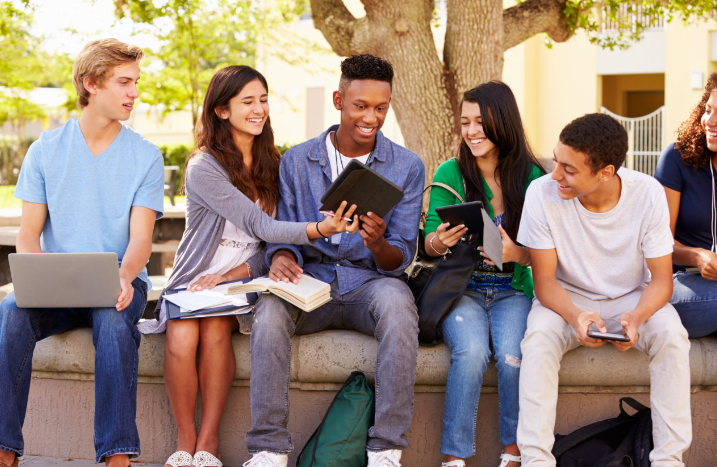 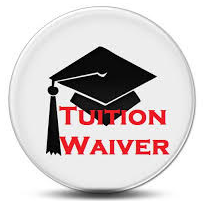 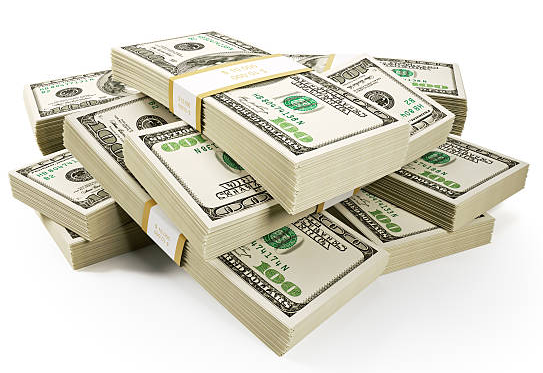 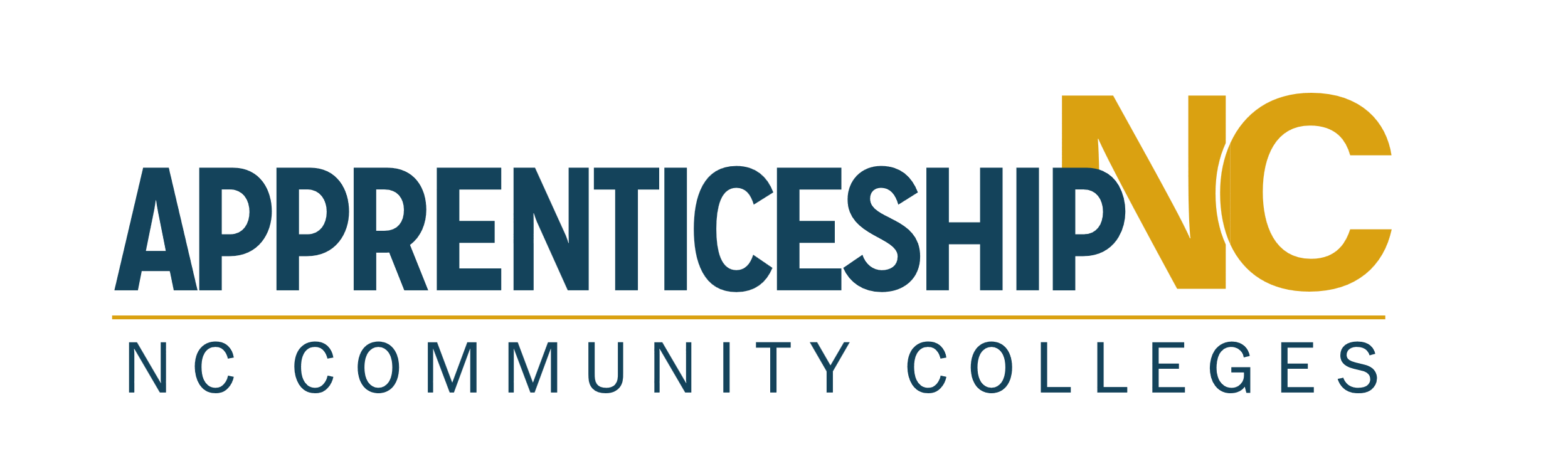 The why for business
Employers' supersize their talent pool!
How do they attract talent today?

Do they know your local talent pool?
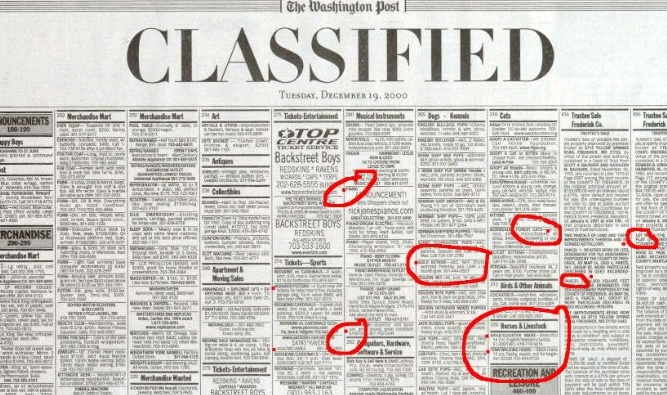 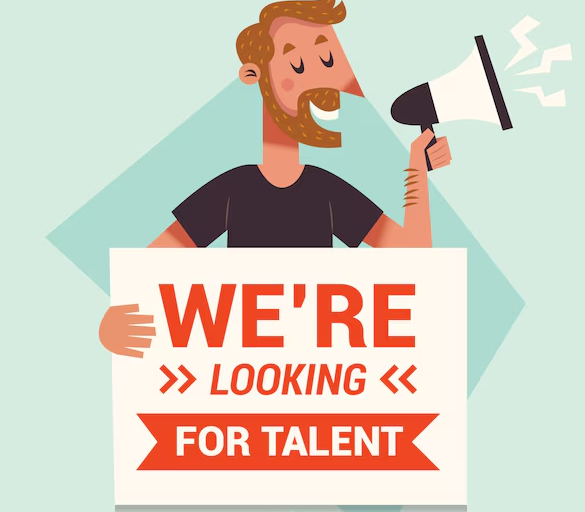 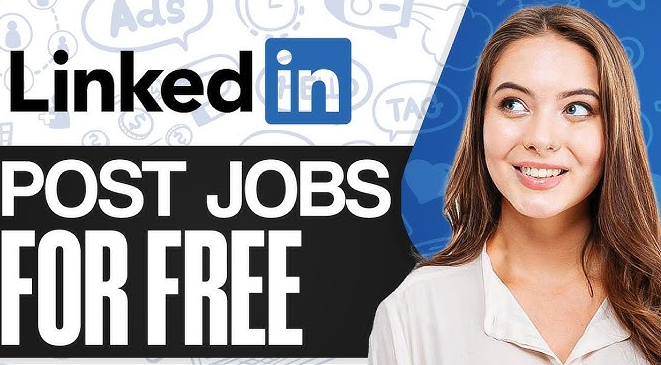 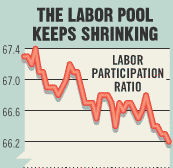 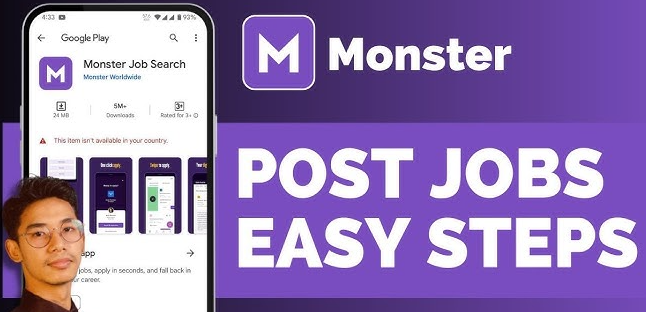 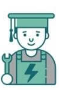 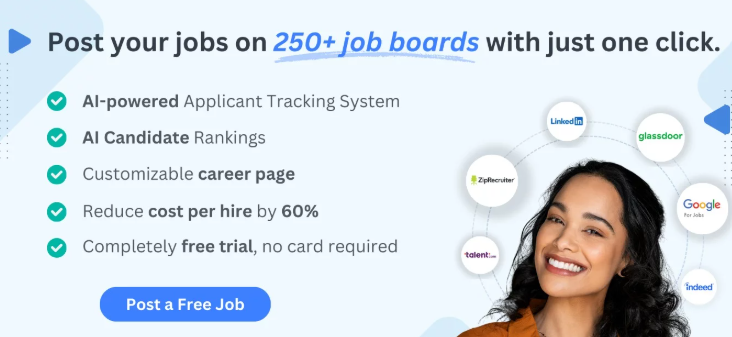 Apprenticeship
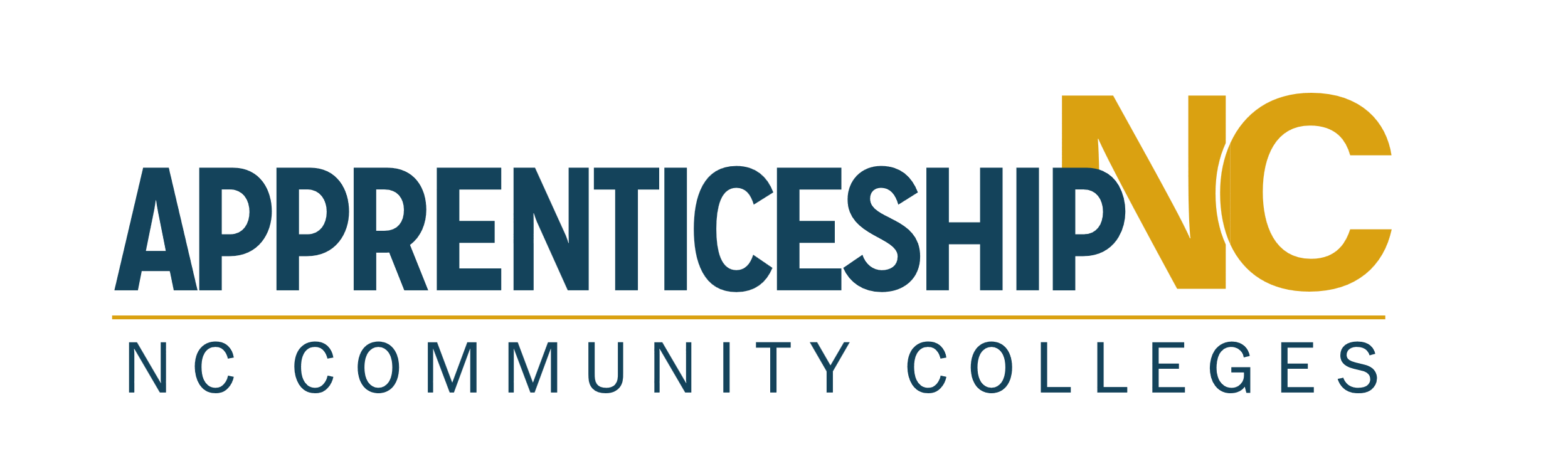 The why for Workforce / NCWorks
Registered Apprenticeship Provisions in WIOA
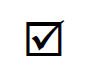 Registered Apprenticeship on Eligible Training Provider List – Section 122(a)(2)(B) and (3)  

Registered Apprenticeship as recognized post-secondary credential – Section 3(52)

Registered Apprenticeship on State Workforce Board – Section 101(b)(1)(C)(ii)(II) 

Registered Apprenticeship on Local Workforce Board – Section 107(b)(2)(B)(ii) 

Pre-apprenticeship as Youth program service  – Section 129(c)(2)(C)(ii)

Registered Apprenticeship as career pathway for Job Corps – Section 141(1)(A)(ii) and Section 148(a)(2)(B)
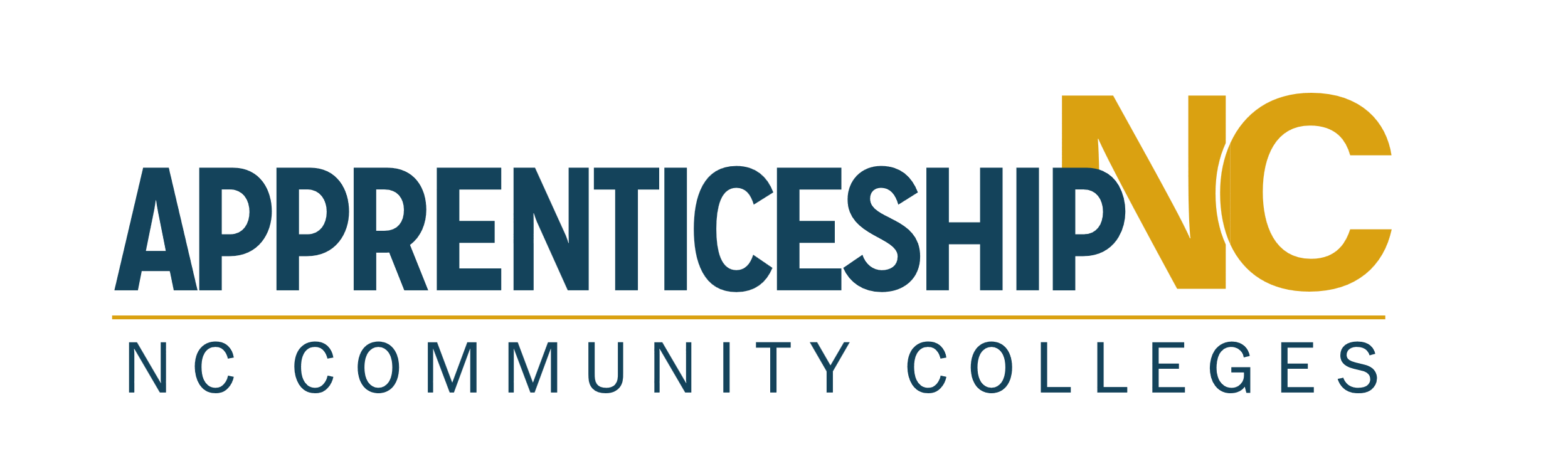 Benefits for Workforce Development Boards
Help meet performance measures
Provides job seekers with immediate employment and ability to learn job skills
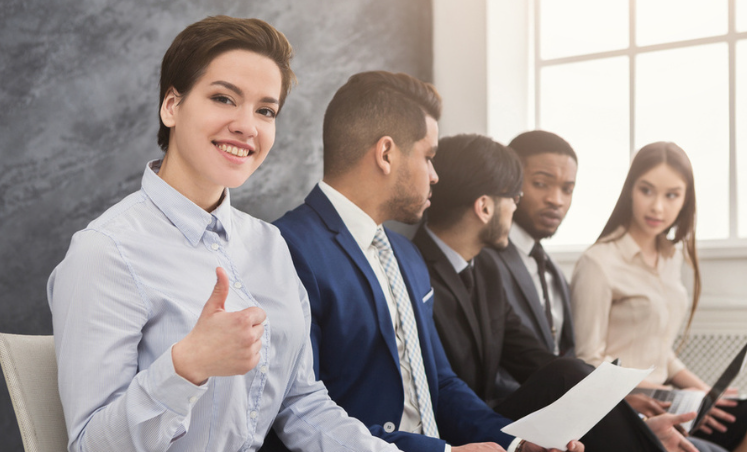 Increases employment opportunities for underrepresented populations
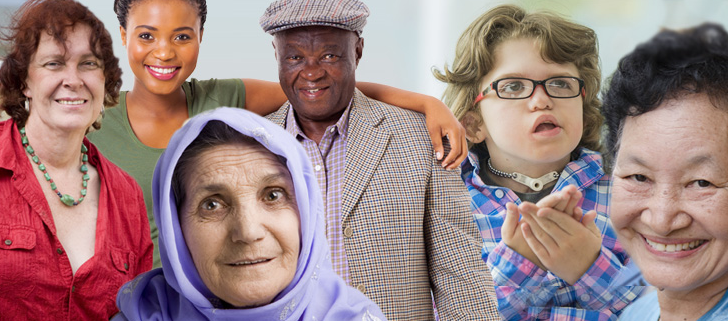 Addresses the specific workforce needs of employers in your local community
Employer Performance Measures
Participant Performance Measures
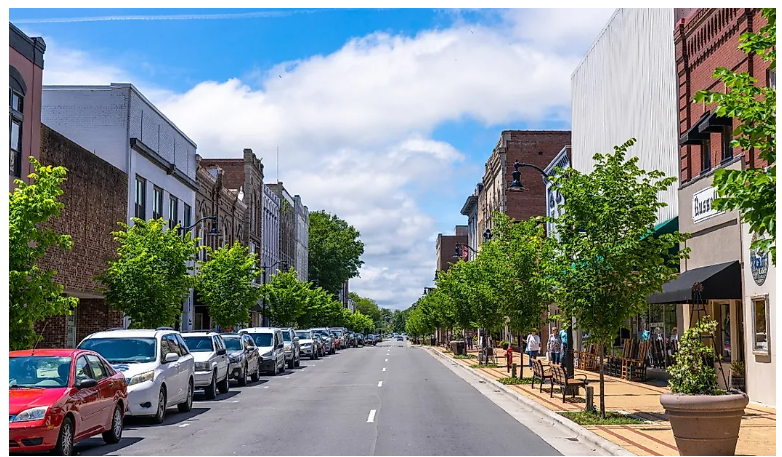 Employer penetration rate
Promotes economic growth
Median earnings $$
# establishments receiving services
# employed / retained metrics
Incumbent worker training services
Pct. $$ expended in training
Workforce recruitment assistance
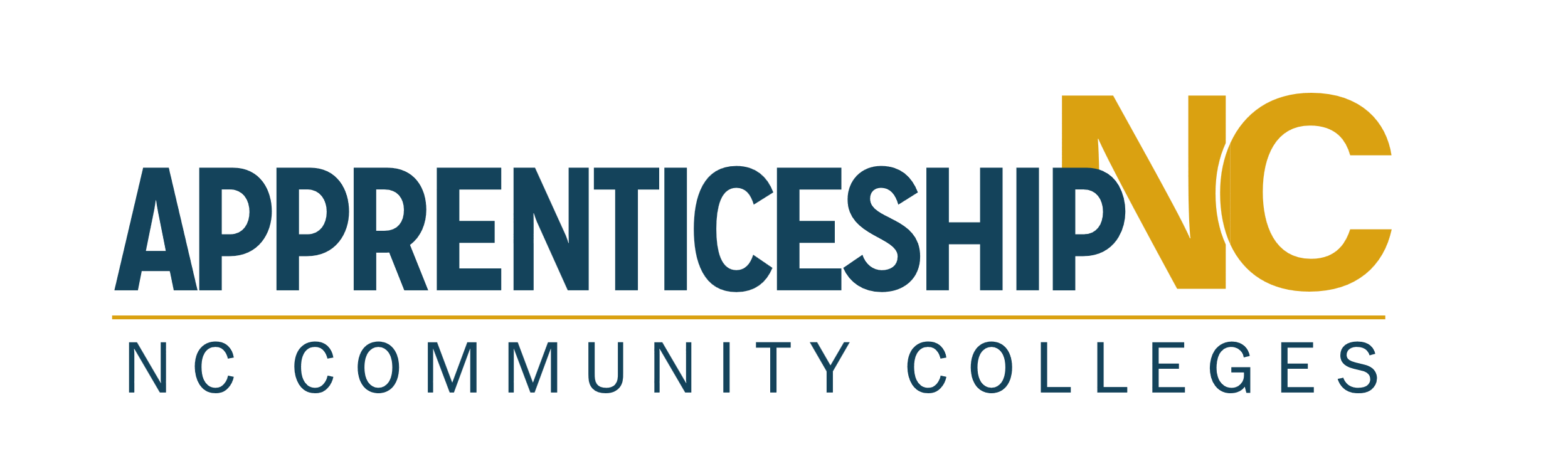 Measurable skills gains
Strategic planning / economic dev activities
Credential attainment
Employer information and support services
How do we take advantage of this information?
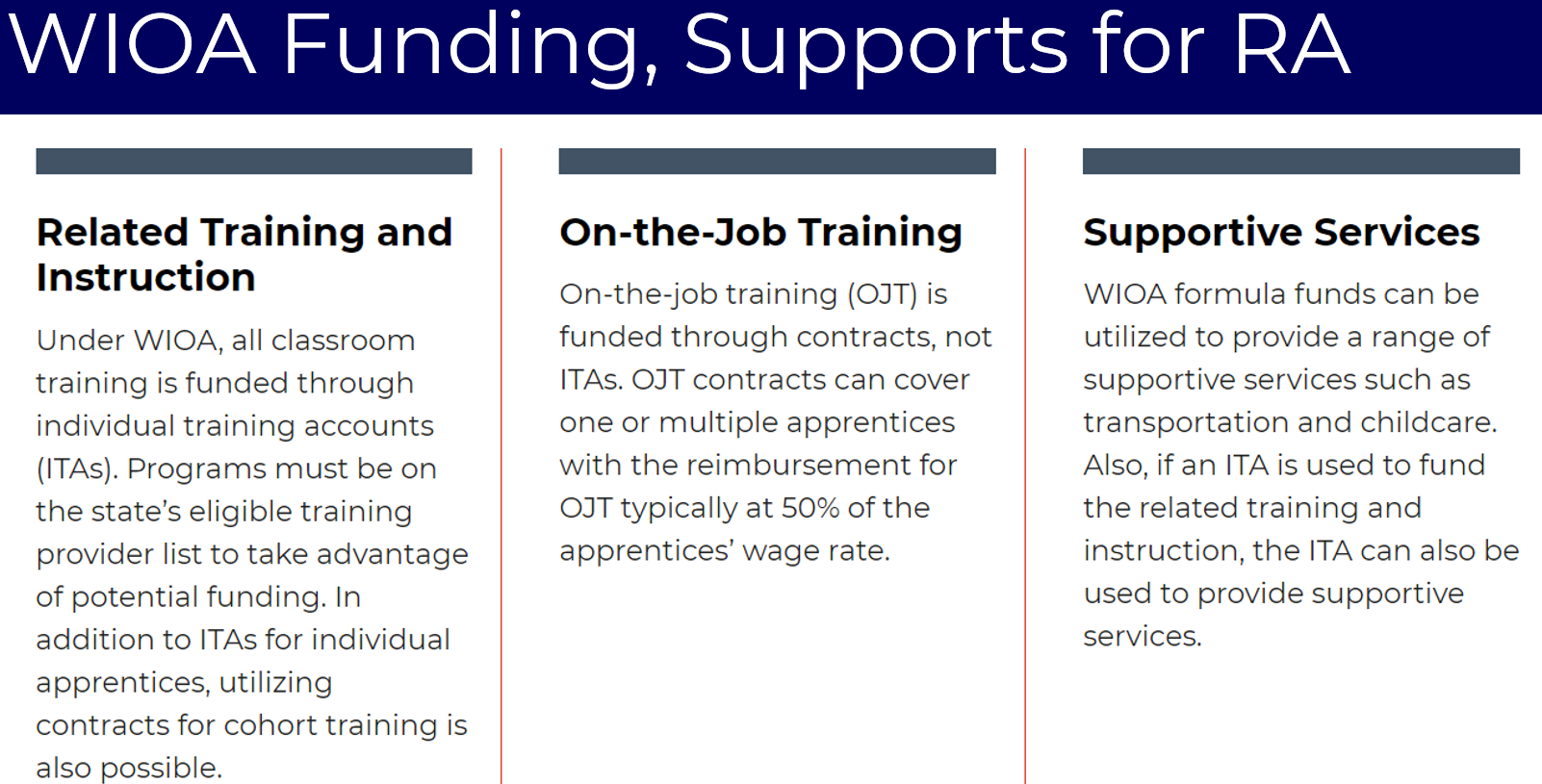 Would the customers we serve benefit from RAPs?

Shouldn’t case managers have some knowledge about RAPs?

How can WIOA help eligible participants?
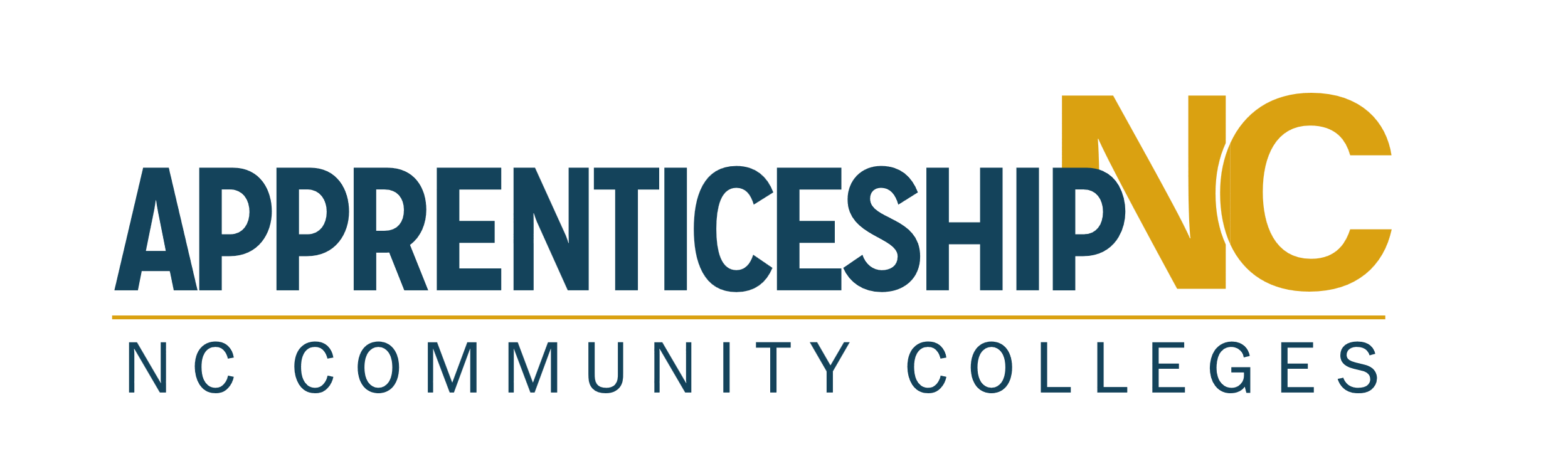 Win – Win for all!
Job seekers with minimal skills gain immediate employment
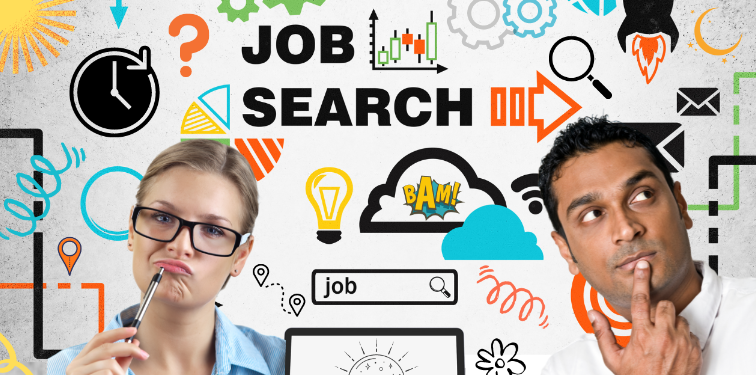 Business gets the talent they need
Completion rate of those entering a program is 70% - 80% 
Retention rate of completers 90% five years post program
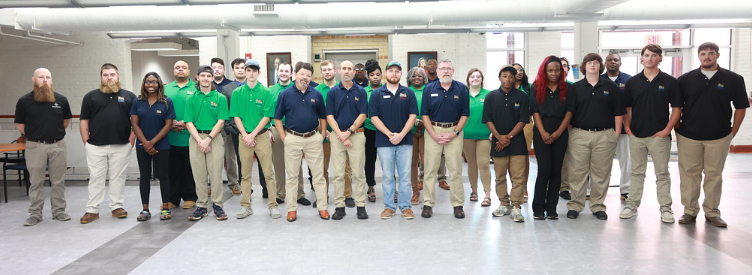 $10,000 / year or more higher wages than non-apprentice in field
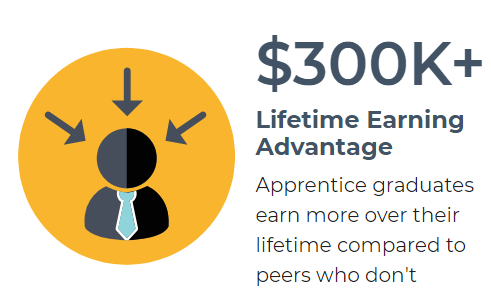 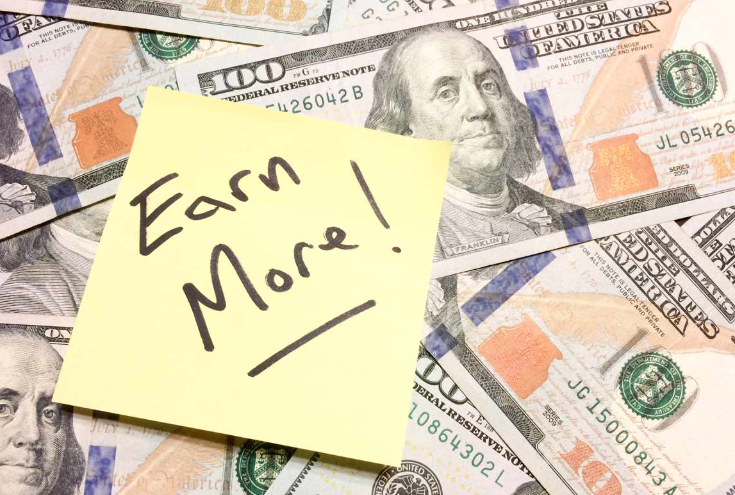 Apprenticeship programs by industry 2024
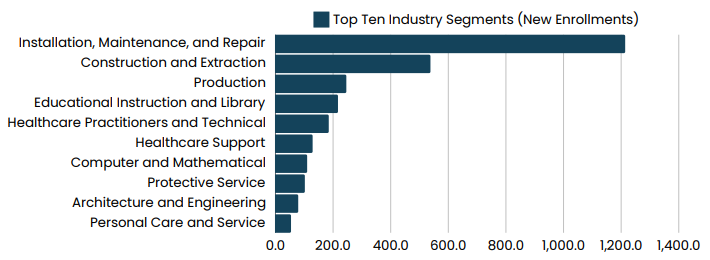 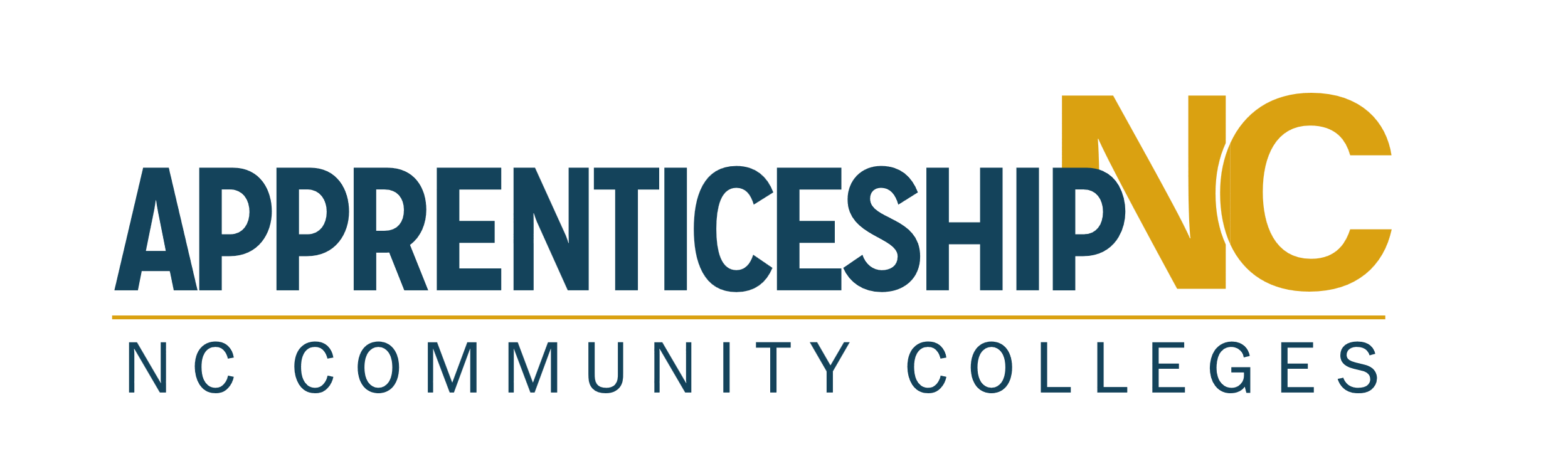 What’s happening in your area…
Centralina Region

 95 registered programs
17 pre-apprenticeships
78 apprenticeships

87 employers 
68 occupations
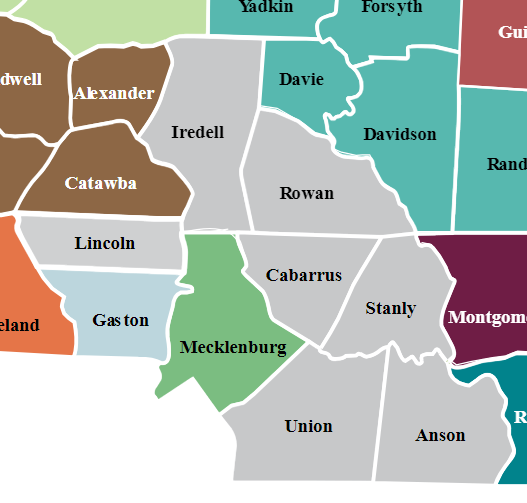 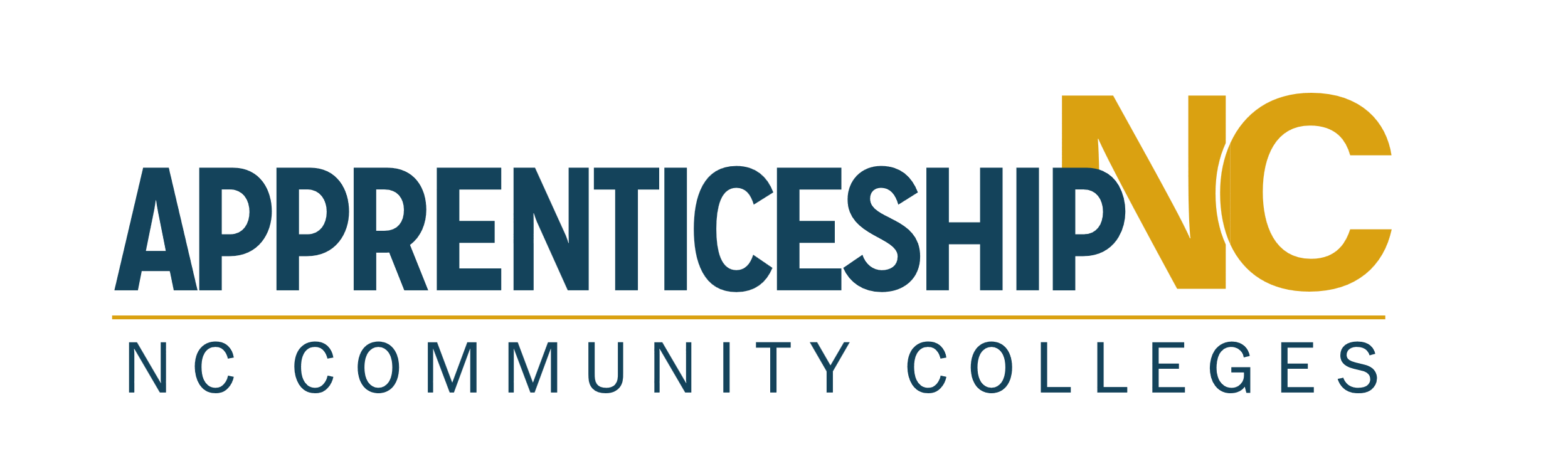 Questions for you?
What do you think about all of this?
Do you think RAPs can be valuable to your customers?
Are your case managers being trained on RAPs? 
Do case managers know where RAP opportunities are in their region?
Do staff know their local ApprenticeshipNC consultant?
Are staff purposefully discussing how to screen incoming participants and employers for RAP opportunities?
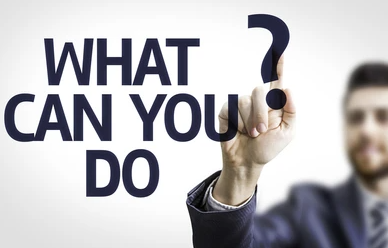 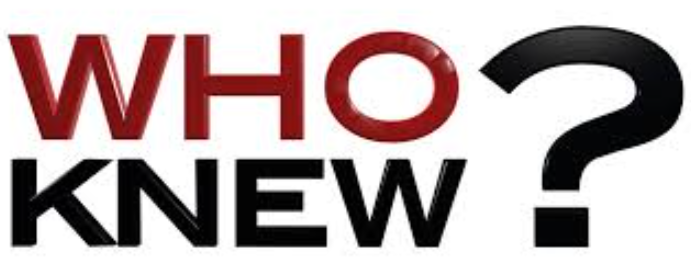 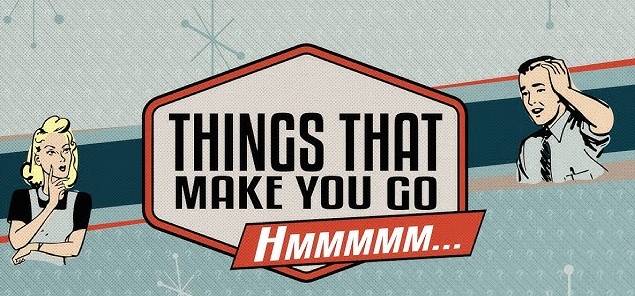 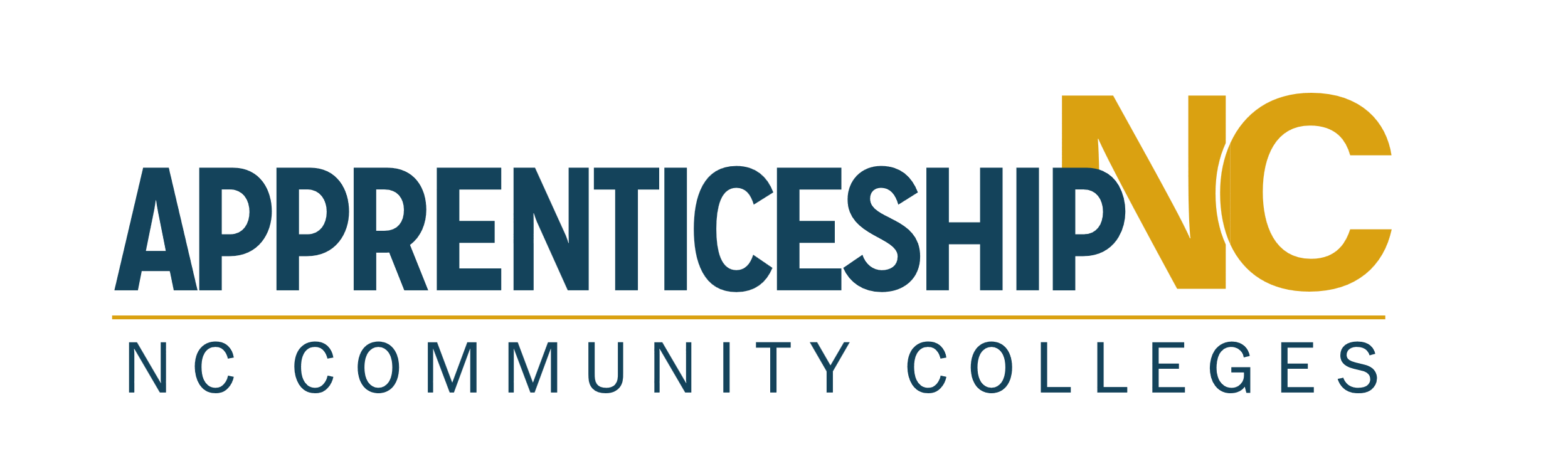 How ApprenticeshipNC can help you
Provide staff a basic understanding of registered apprenticeships? 
Schedule periodic training on RAPs and other news?
Quick links to information / news?

Visibility of RAPs in your region? 
Quick link to public site detailing RAP information?

Awareness of local ApprenticeshipNC staff? (consultant map / contact info)

Something else?
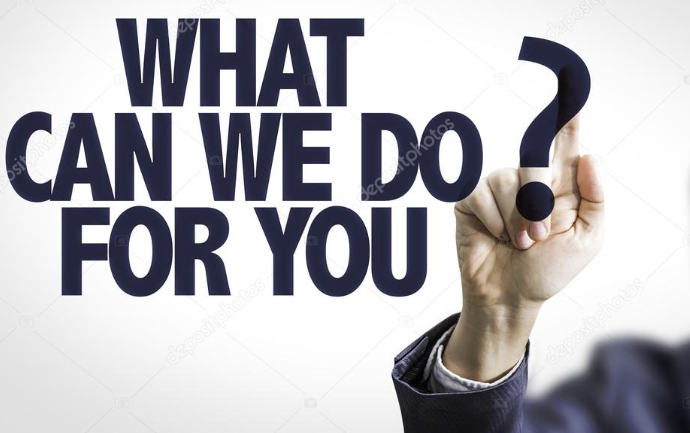 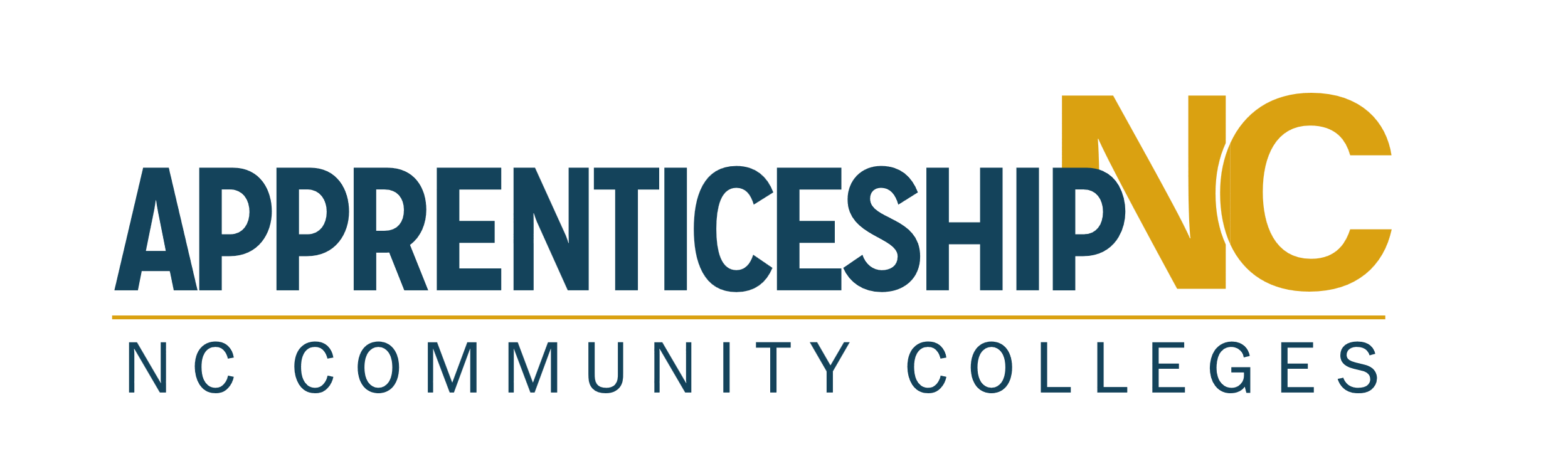 Quick tools for information and valuable news
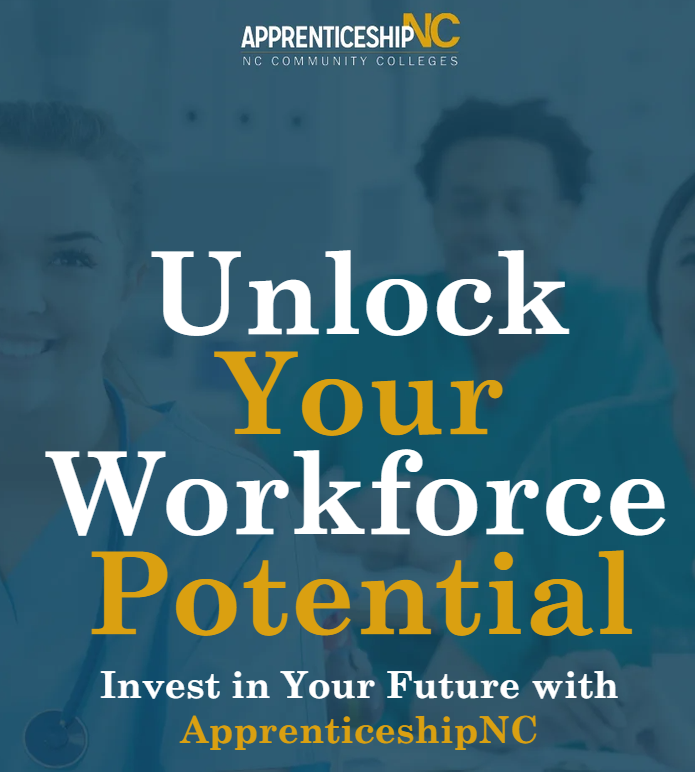 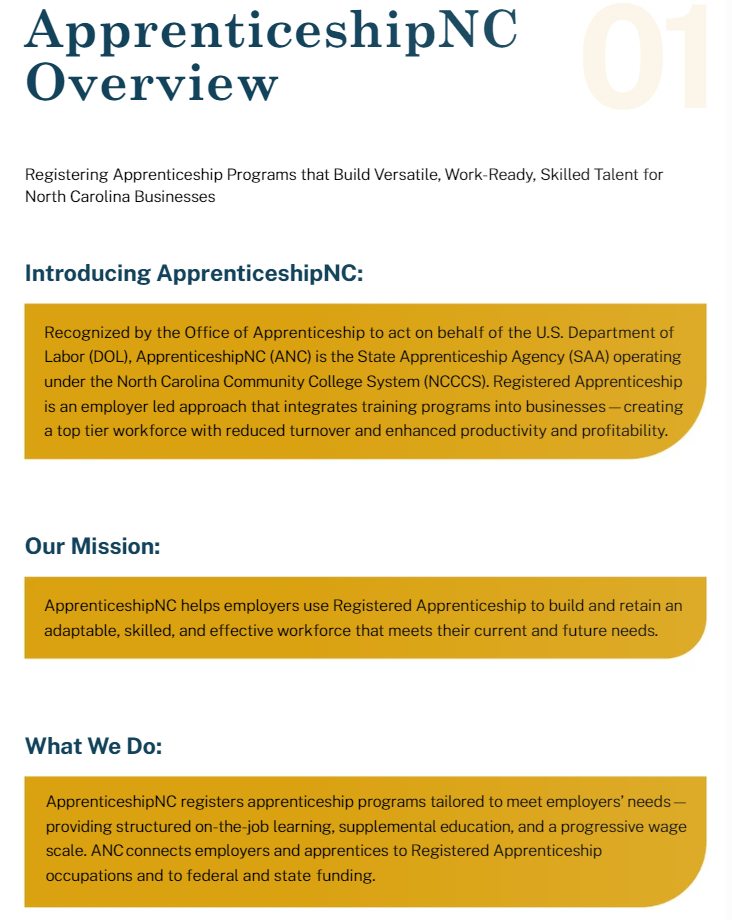 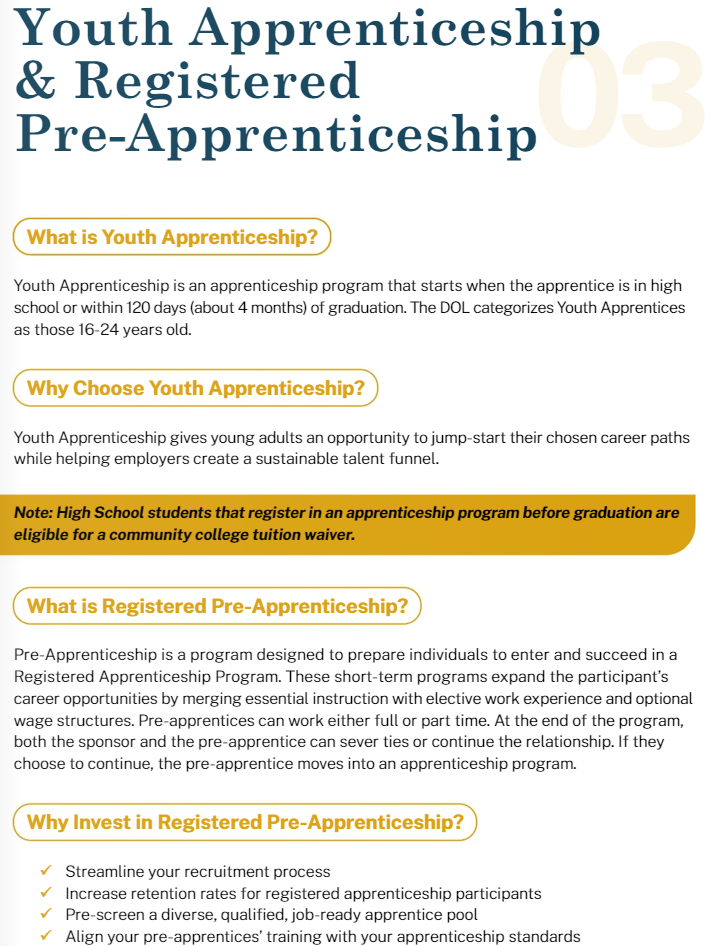 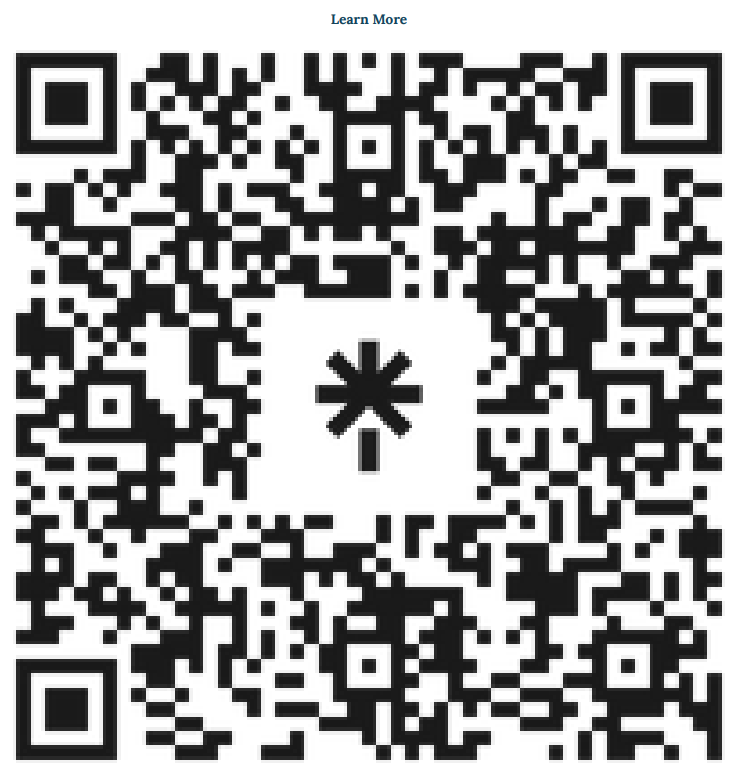 The what, the why and the how:
Toolkit
Information
Newsletters
Much more….
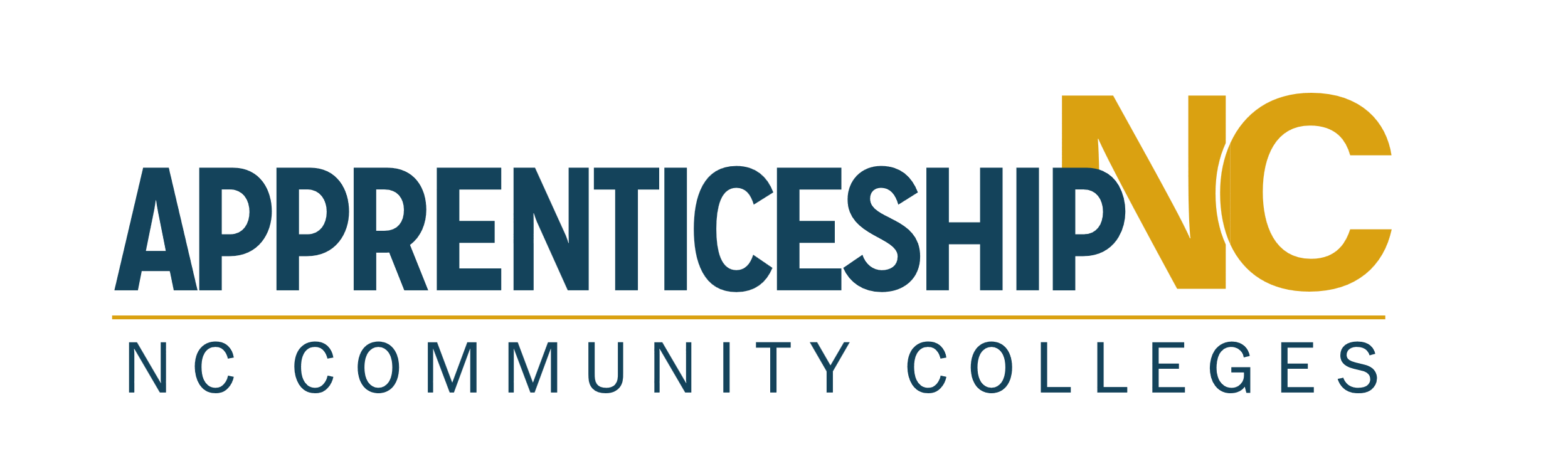 [Speaker Notes: Two approaches – US DOL registered or State Registered​]
Visibility of RAPs by county – Program locator
Find what is happening in your area!
Sponsor and Employer List 08.16.24 (flippingbook.com)
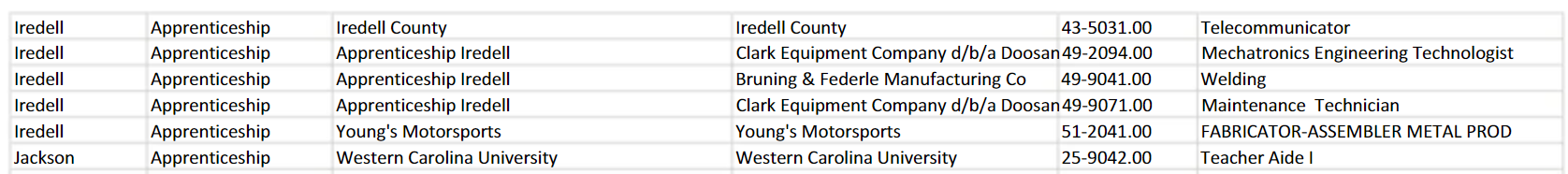 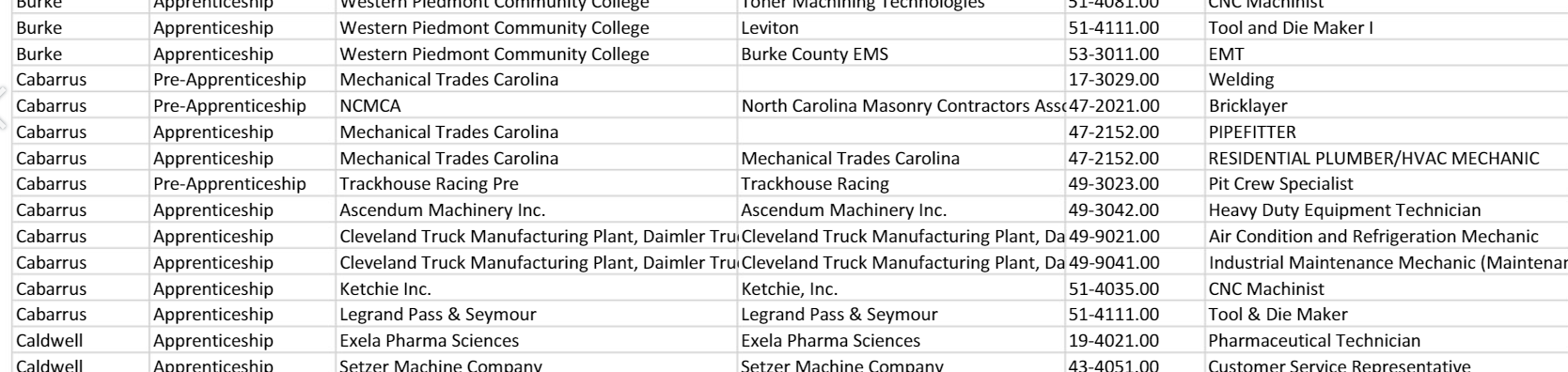 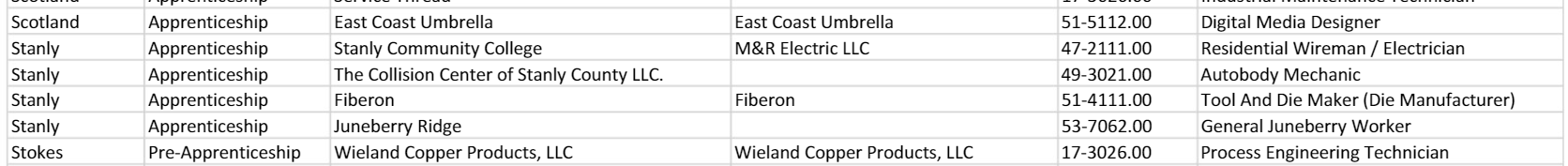 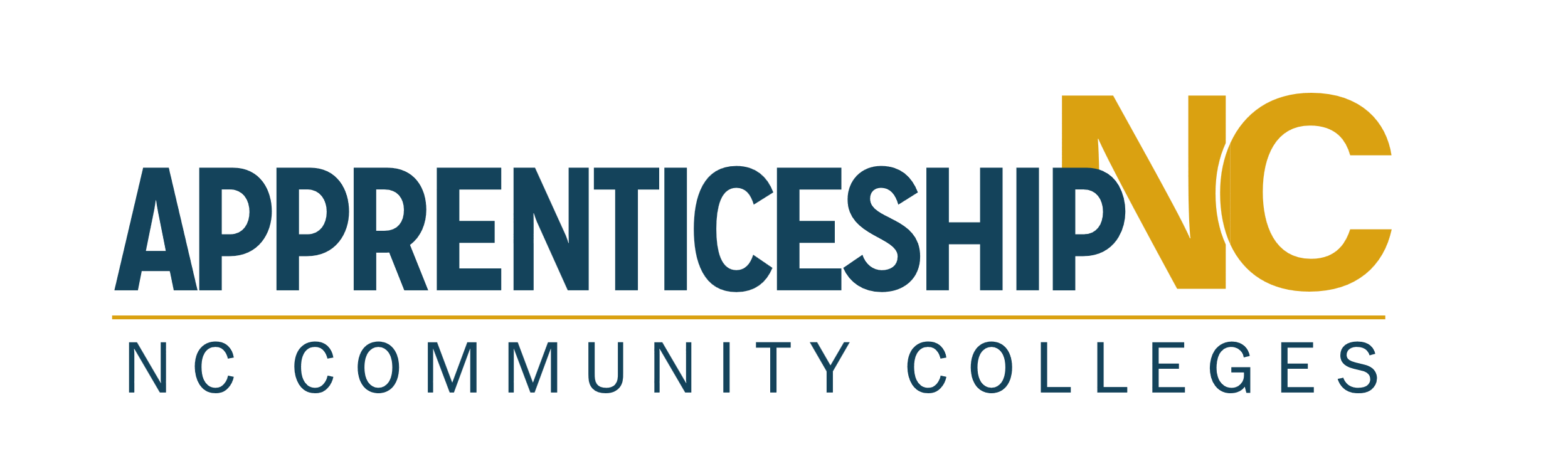 [Speaker Notes: Two approaches – US DOL registered or State Registered​]
Alleghany
Warren
Currituck
Ashe
Stokes
Surry
Gates
Camden
Caswell
Person
Vance
Rockingham
Northampton
Hertford
Pasquotank
Granville
Watauga
Halifax
Wilkes
Perquimans
Yadkin
Chowan
Forsyth
Avery
Franklin
Bertie
Guilford
Orange
Durham
Alamance
Mitchell
Nash
Caldwell
Davie
Edgecombe
Alexander
Yancey
Madison
Tyrrell
Iredell
Martin
Washington
Davidson
Dare
Burke
Wake
Randolph
Wilson
Chatham
Catawba
McDowell
Rowan
Buncombe
Pitt
Beaufort
Haywood
Johnston
Greene
Swain
Hyde
Lincoln
Lee
Rutherford
Harnett
Cabarrus
Graham
Stanly
Wayne
Cleveland
Jackson
Montgomery
Henderson
Mecklenburg
Moore
Polk
Gaston
Craven
Lenoir
Transylvania
Macon
Pamlico
Cherokee
Clay
Cumberland
Hoke
Jones
Union
Richmond
Anson
Sampson
Duplin
Scotland
Onslow
Carteret
Robeson
Bladen
Pender
New   Hanover
Columbus
Brunswick
Office Admin & Support
Cyndy Hummel
Jen Vogelsberg
Dee Simmons
Dr. Chris Harrington
State Director
Future County Realignment timing Q1 2025
Dale Yarborough
Regional Supervisor
Part Time / Temp
Julie Carpenter
Debi McKeown
Antwan Pippen
Training, Systems, Assessment
Grants
Elizabeth Orion
Mark Roberts
Patty Moyer
Marketing
Amy Davis-Moore
Margaret Spainhour
Charlie Milling
Workforce – 241,361 (5.1%)
SOP Project
Part Time / Temp
James Yarley
New 4
Workforce – 259,034 (5.4%)
Cindy Messer
Workforce – 210,729 (4.4%)
Liaison Consultants
Cassandra Royal
Workforce – 296,445 (6.2%) incl Ft. Liberty
Shelby McClain
Workforce – 217,565 (4.6%)
Jill Hendrix
    58 Community Colleges
Caleb Gilley
Workforce – 366,661 (7.7%)
Scott Panagrosso
    20 Workforce Development Boards
    115 Public School Systems
Sylvia Jones
Workforce – 390,550 (8.2%)
Ashley Dyson
Workforce – 366,661 (7.7%)
Jeremy Moore
Workforce – 390,550 (8.2%)
Tony McKnight
Workforce – 312,217 (6.5%)
Wanda Ramos- McPherson 
Workforce – 287,115 (6.0%)
Preston Baker
Workforce – 301,806 (6.3%)
Linda Robinson, 
Workforce – 298,498 (6.3%)
Danny Boykin
Workforce – 362,038 (7.6%)
Reggie Baker
Workforce – 217,586 (4.6%)
New 2
Workforce – 248,983 (5.2%)
How to integrate RAPs into your work
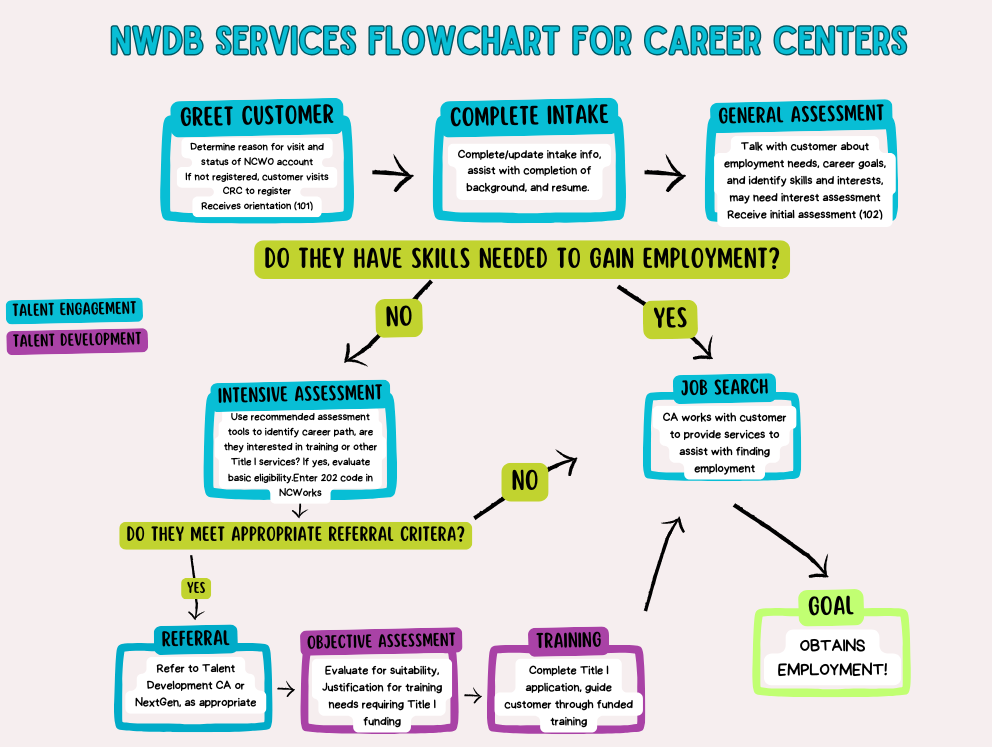 Let’s answer the following

Review your career center flow chart
Where should RAPs be considered?

What tools / resources will you need to help?
List out things you feel would be helpful.

How would you discuss RAPs with a potential customer?
What would you say to a business?
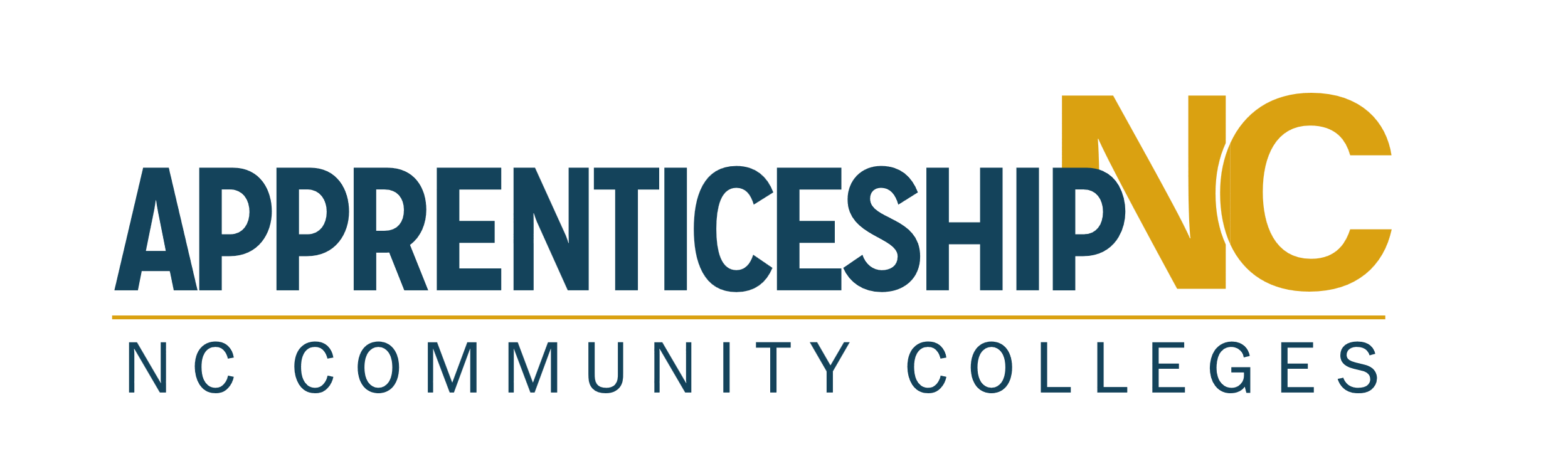 It’s time for a hands-on exercise!
What’s happening in your area…
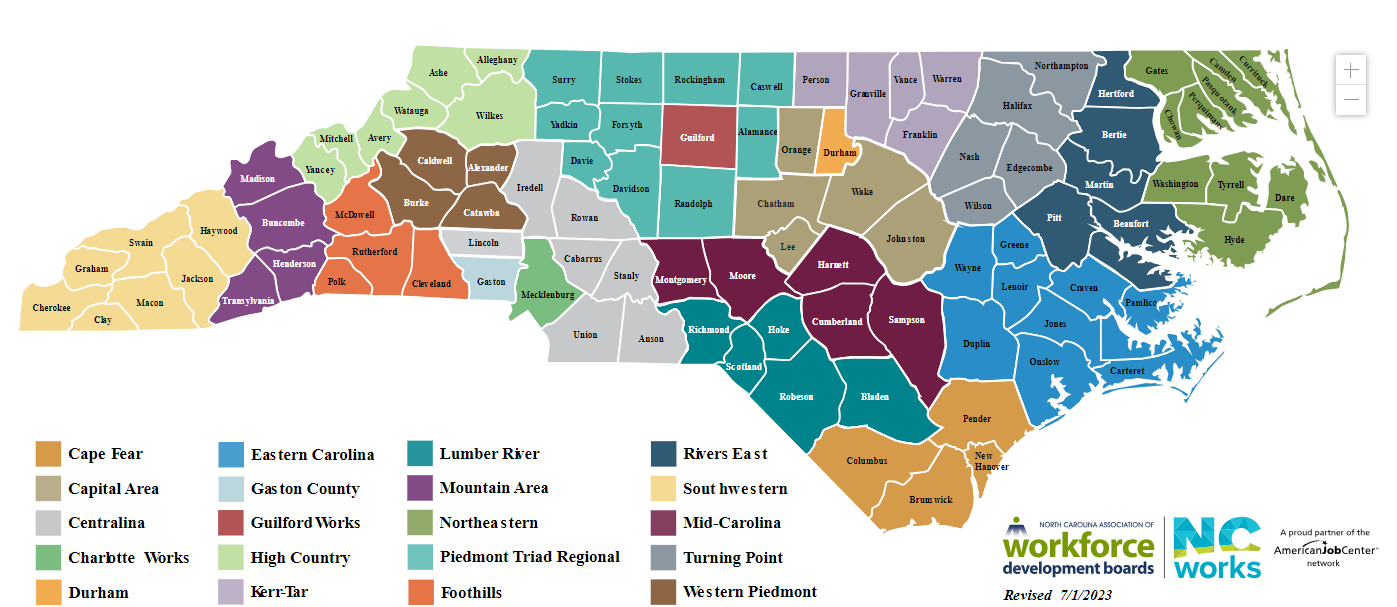 Find your region

Look up your programs 
Apprenticeship?
pre-apprenticeship?

Employers?

Unique occupations?
Connect with ApprenticeshipNC
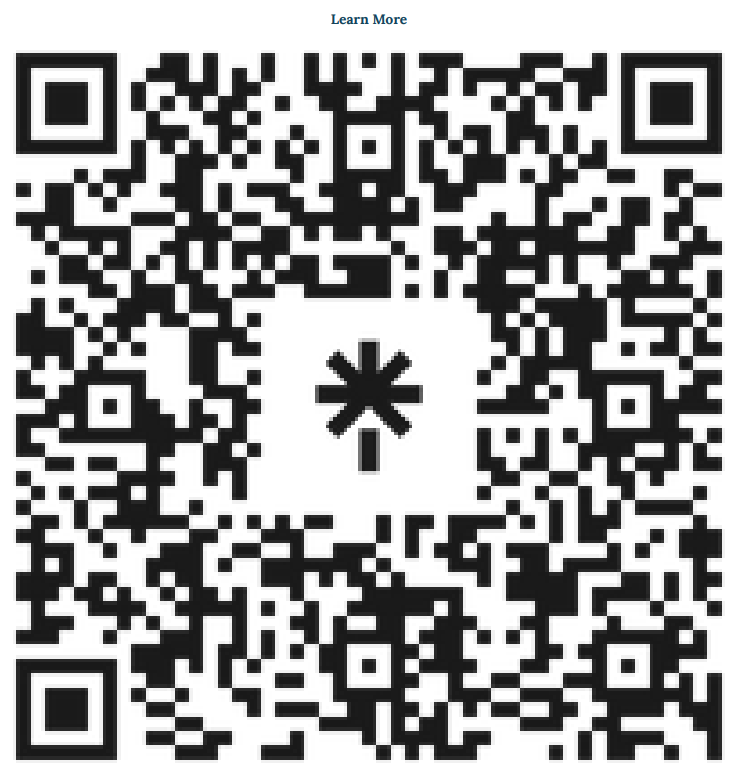 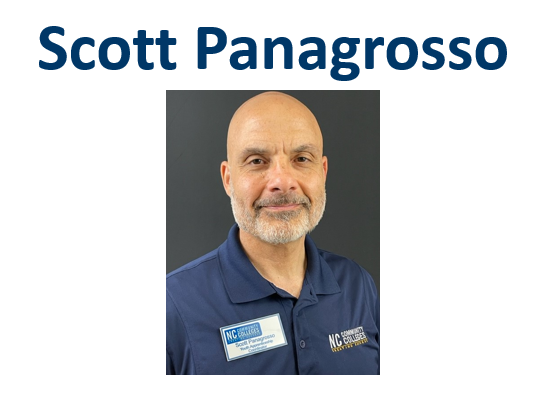 panagrossos@nccommunitycolleges.edu
QUESTIONS?
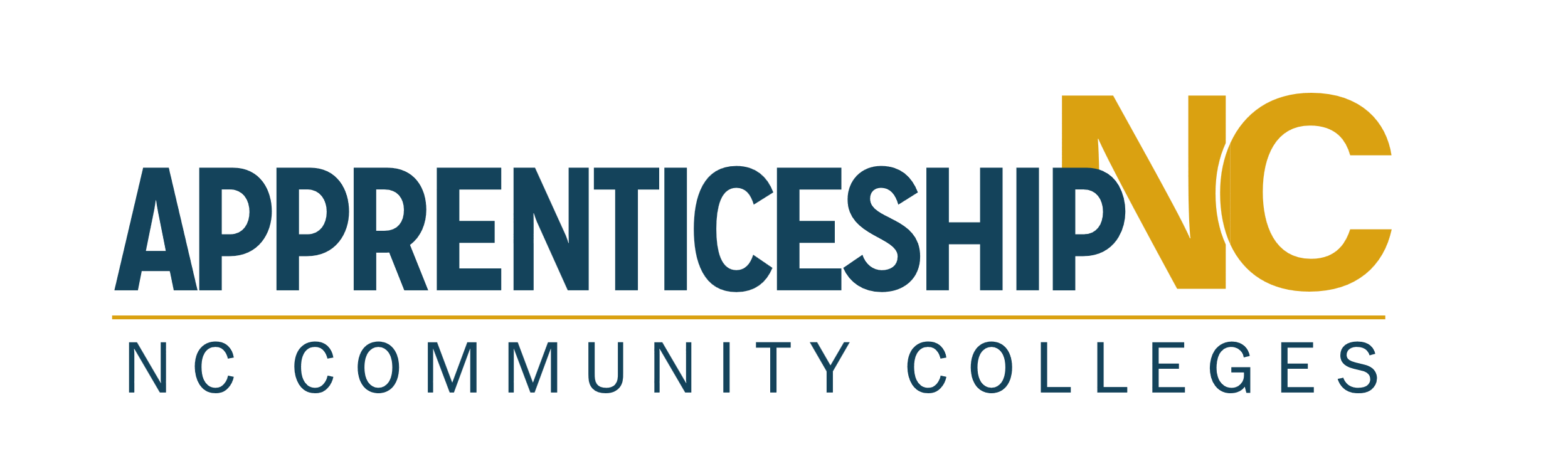